Collaborating to Create OER Courses for Future Teachers
Marcia Corby
Krysten Pampel, PhD
Frank Marfai, PhD
A tale of saving money…
Interactive Notebooks
Building the Beast
Brain Break!
Lightboards…
Virtual Manipulatives
How you can get involved!
Agenda
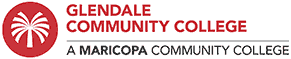 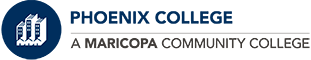 A tale of three teachers….
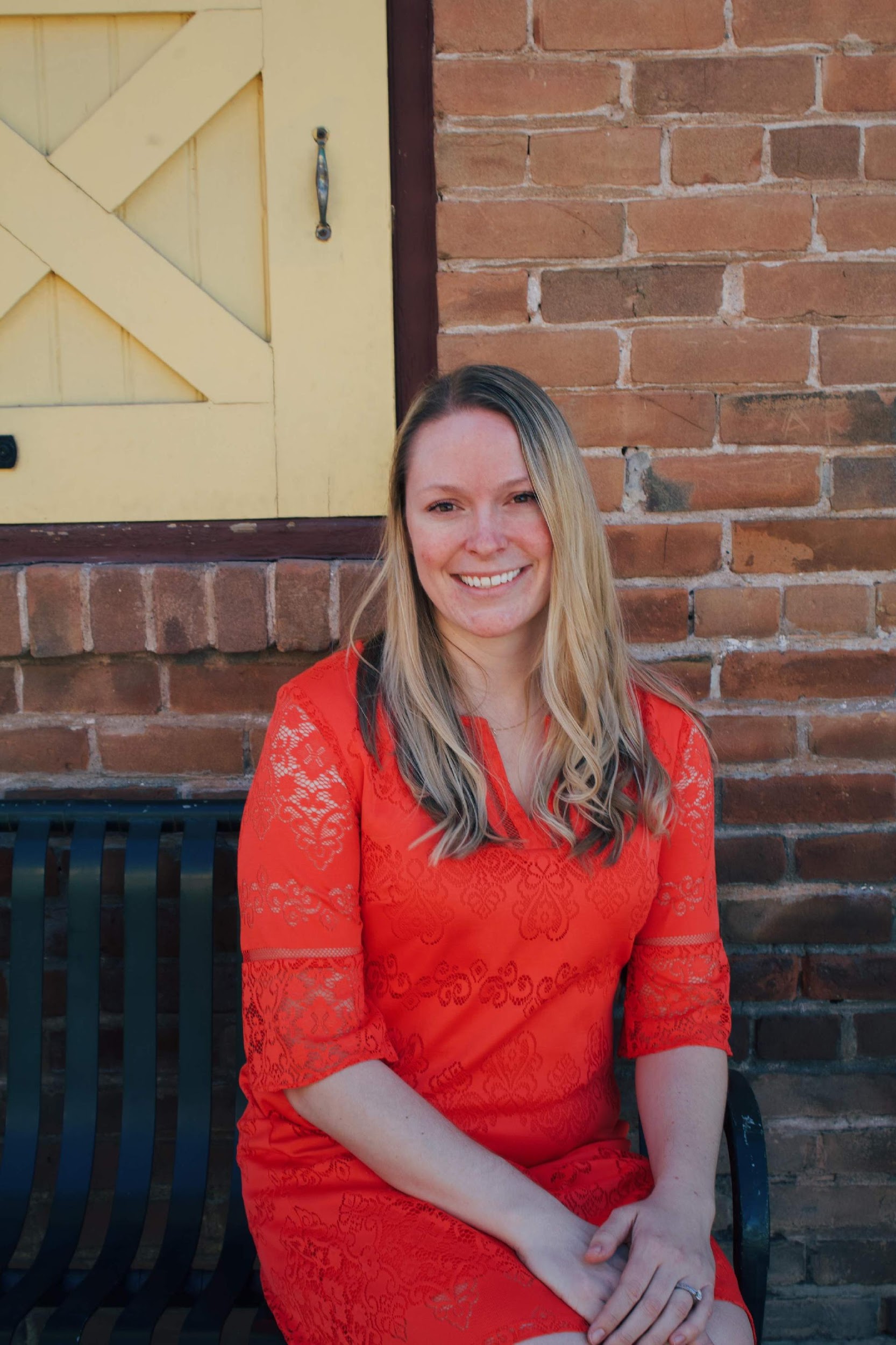 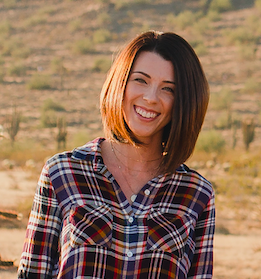 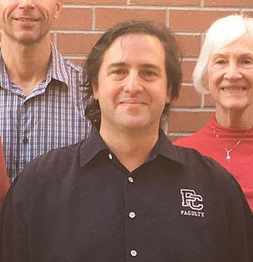 Maricopa County Community Colleges
Click me!!
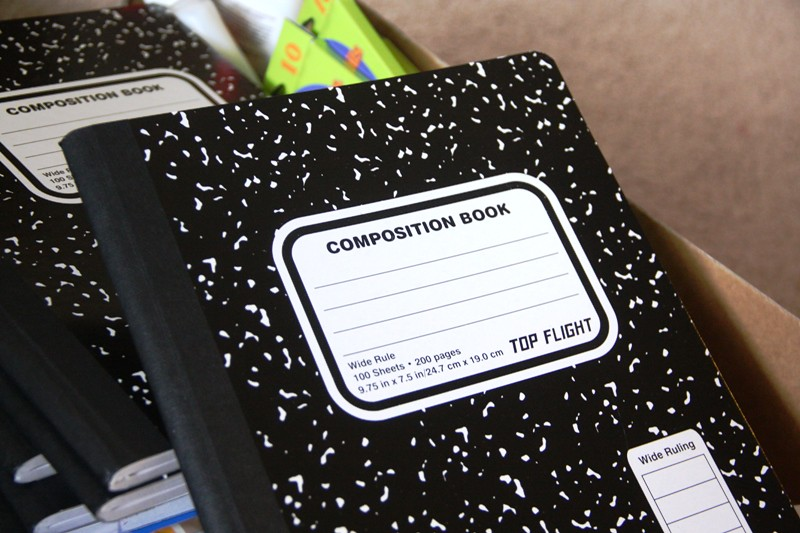 Interactive Notebooks  (Click On the image to see the finished product!)
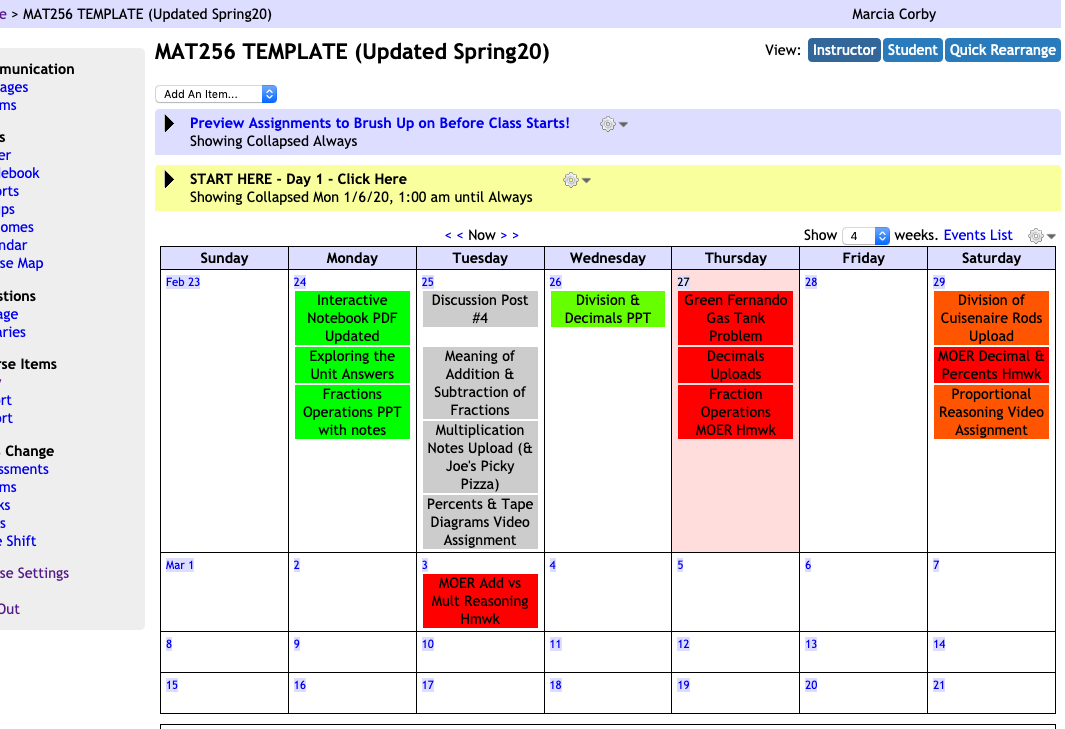 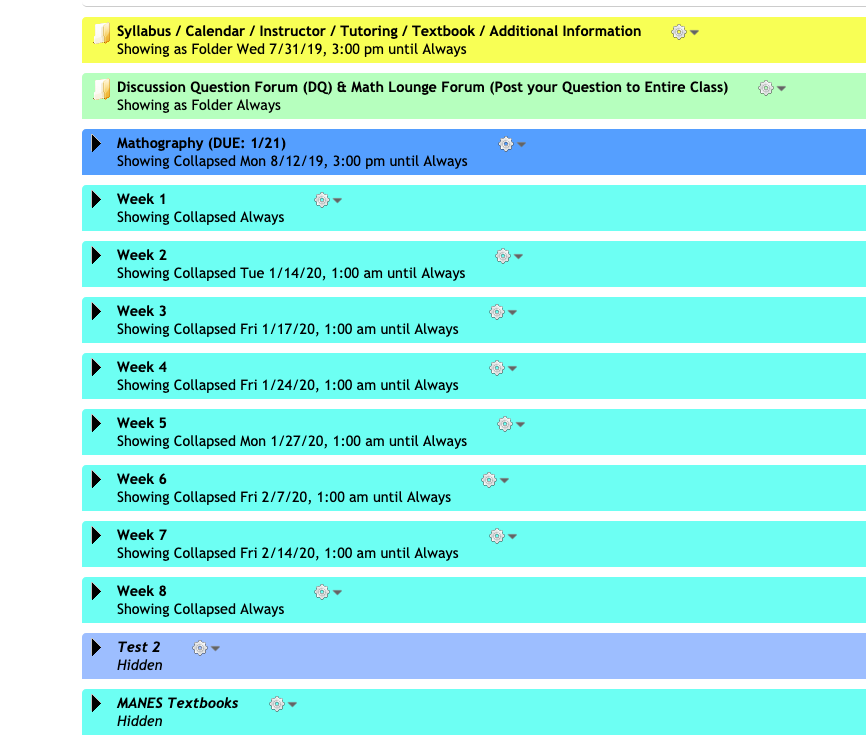 Building the Beast
MOER to M.O.M to Canvas
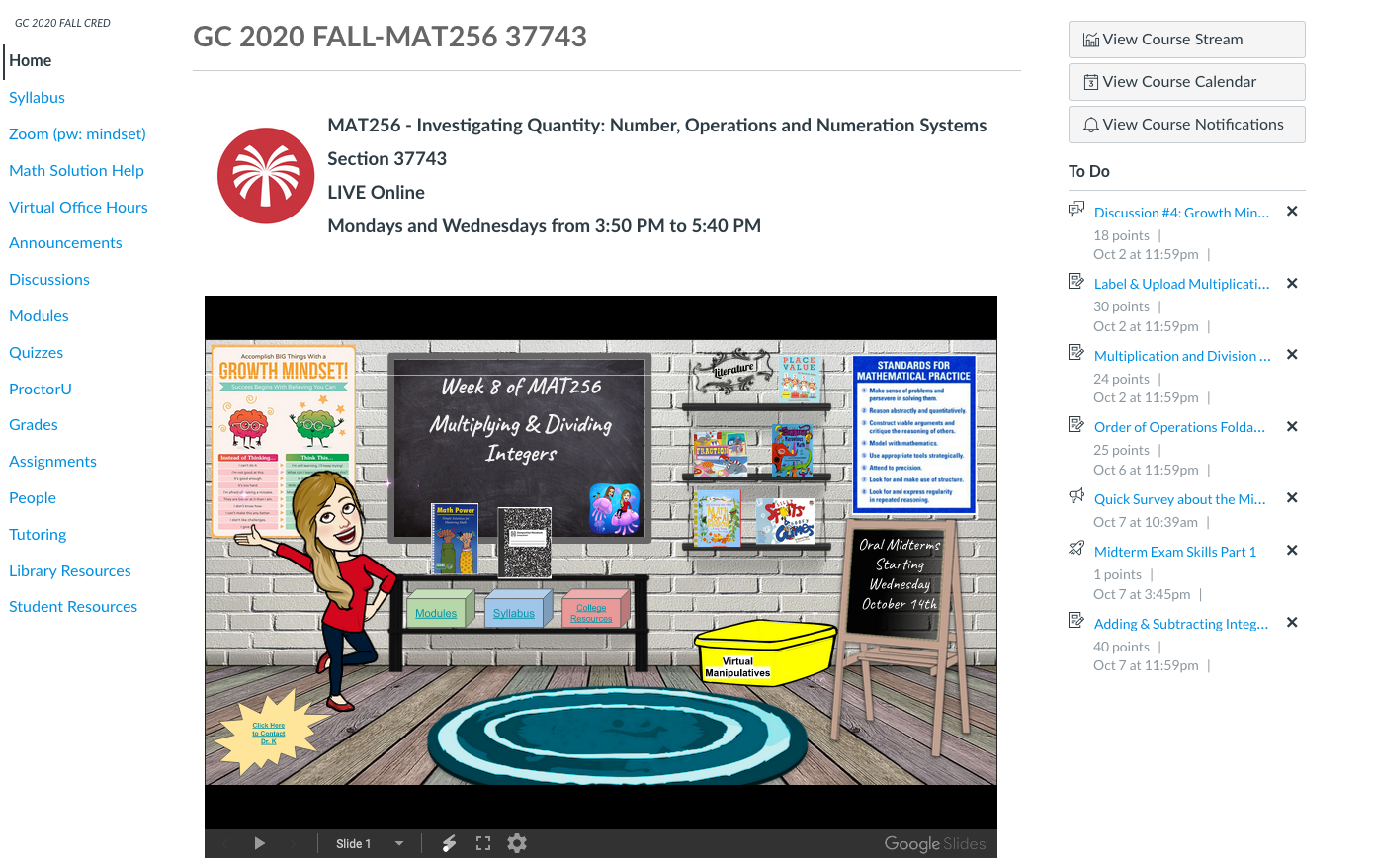 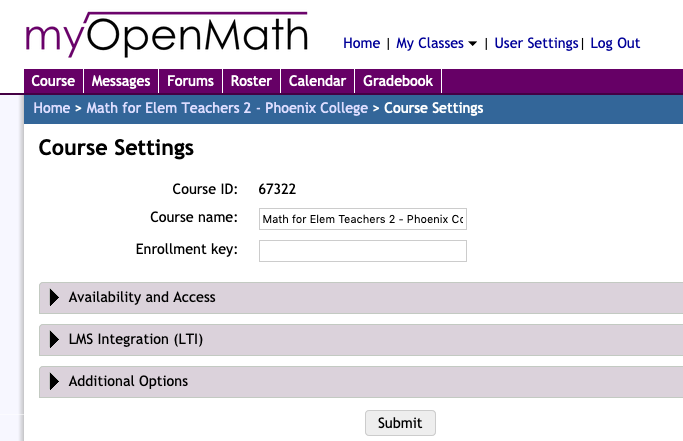 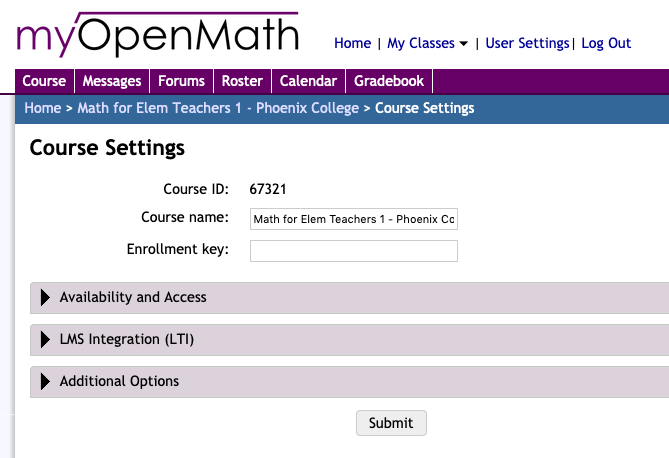 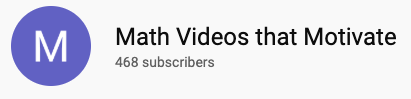 And then there was a lightboard…and another….
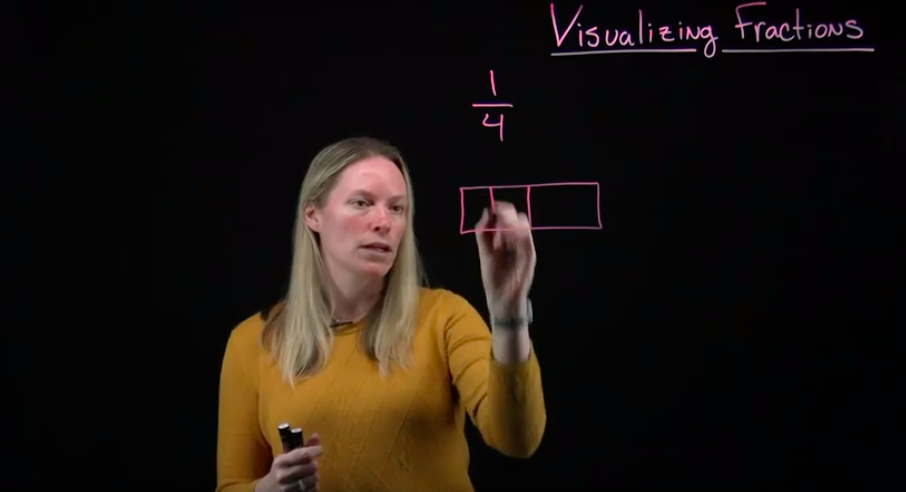 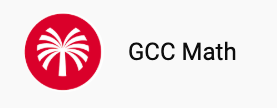 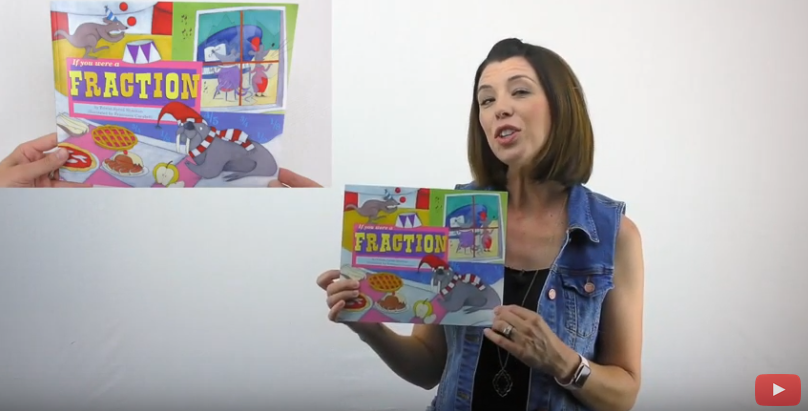 Good books for your future classroom
https://smile.amazon.com/You-Were-Fraction-Math-Fun/dp/140484791X
[Speaker Notes: Video: http://www.youtube.com/watch?v=T_M-kzcTl4A]
Brain Break!!!
Ten Count!
Any player can start off the count saying, “One.”  Any player can say “two” at any time.  The goal is for the group to get to 10.  
However, if two players call out a number AT THE SAME TIME, the group must start over.
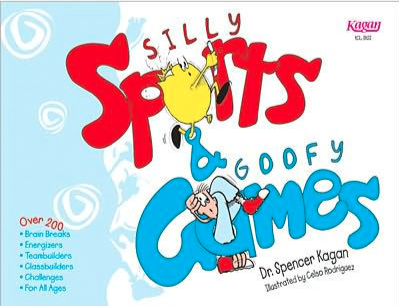 https://www.barnesandnoble.com/w/silly-sports-goofy-games-spencer-kagan/1029381559
https://smile.amazon.com/Silly-Sports-Goofy-Games-Grades/dp/1879097567
And then there were Virtual Manipulatives...
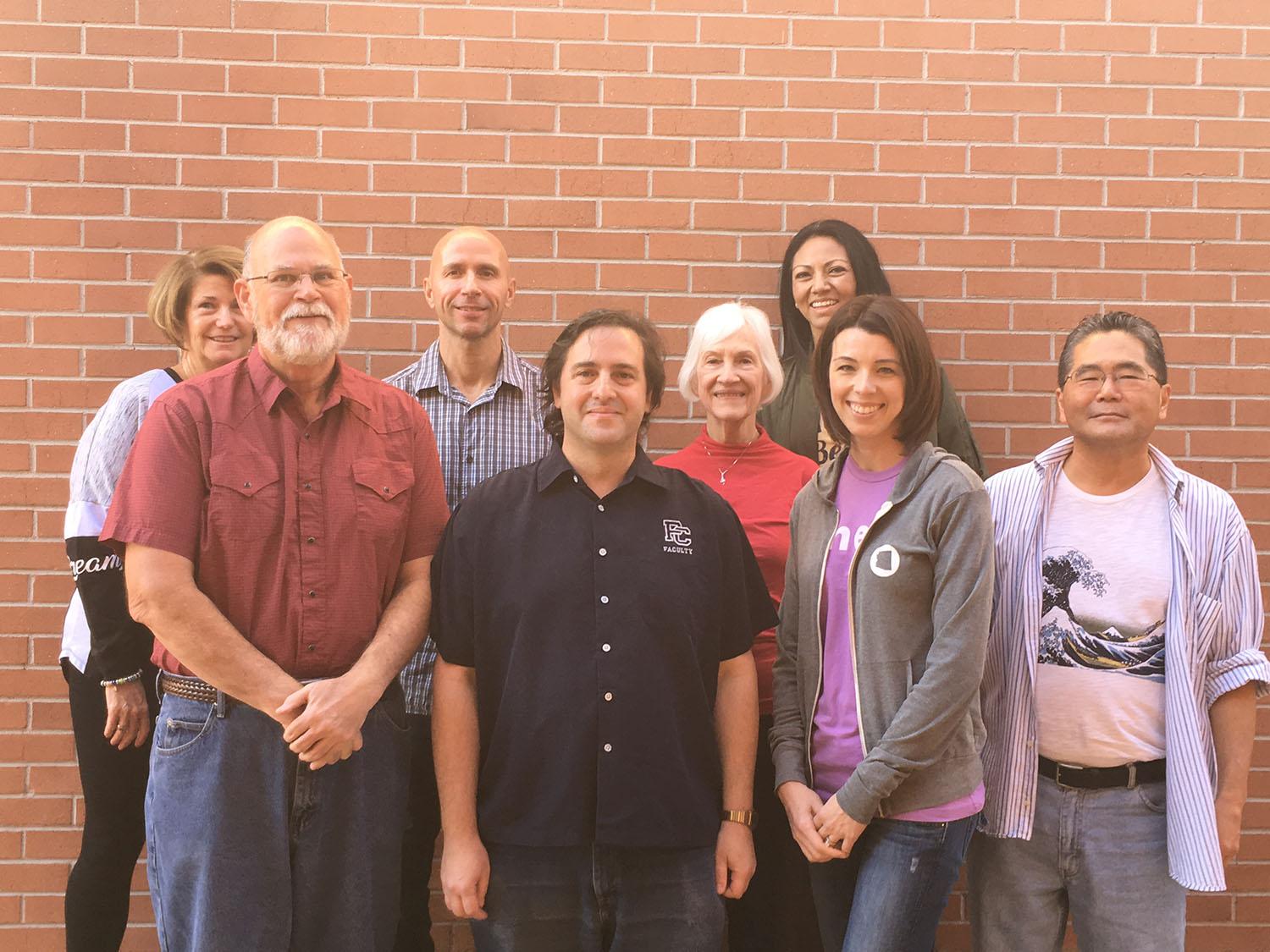 Meet the Project Team
Top row: Deborah Ermoian, James Sousa, Marianna McClymonds, Minerva Pargas
Bottom Row: Bill Meacham, Frank Marfai, Marcia Corby, Joe Sueyoshi
[Speaker Notes: Frank]
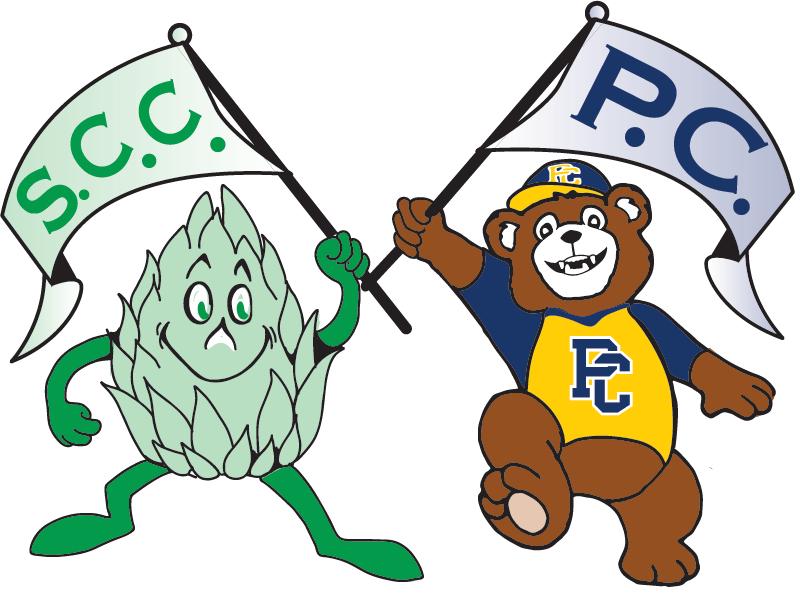 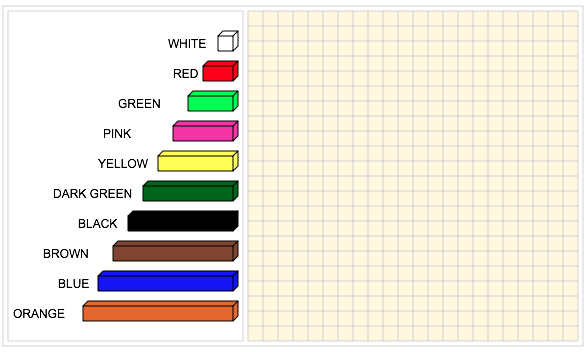 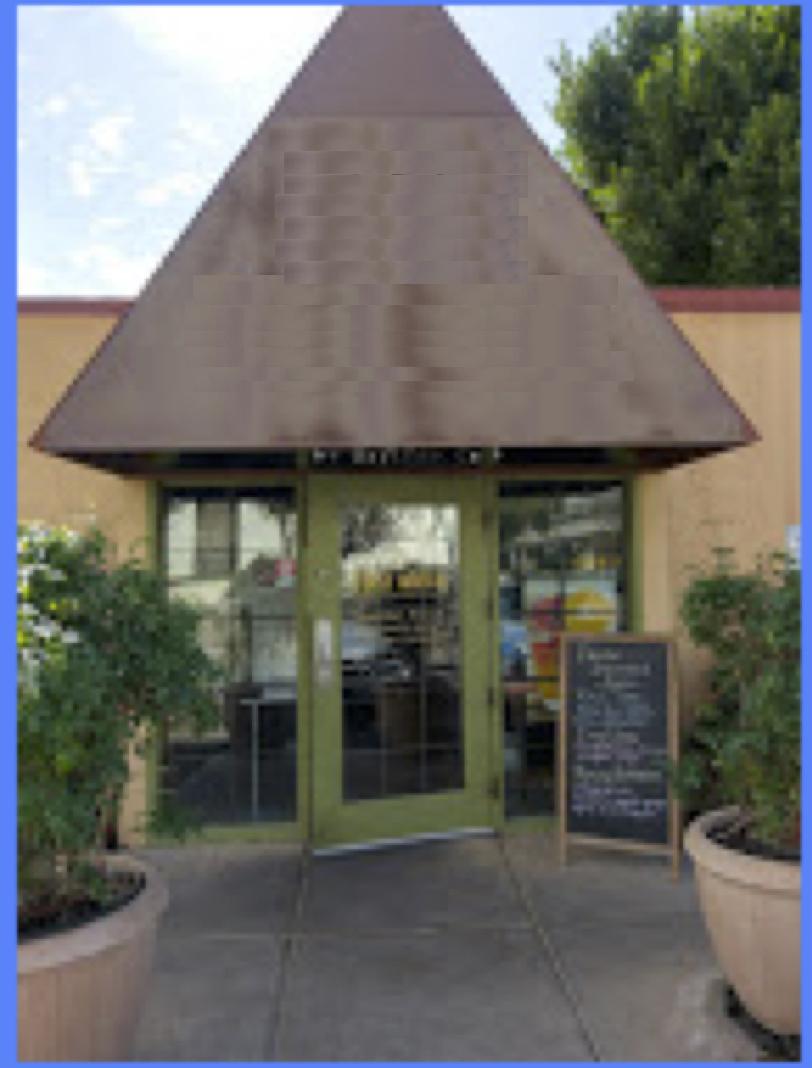 Developing Cuisenaire Rods
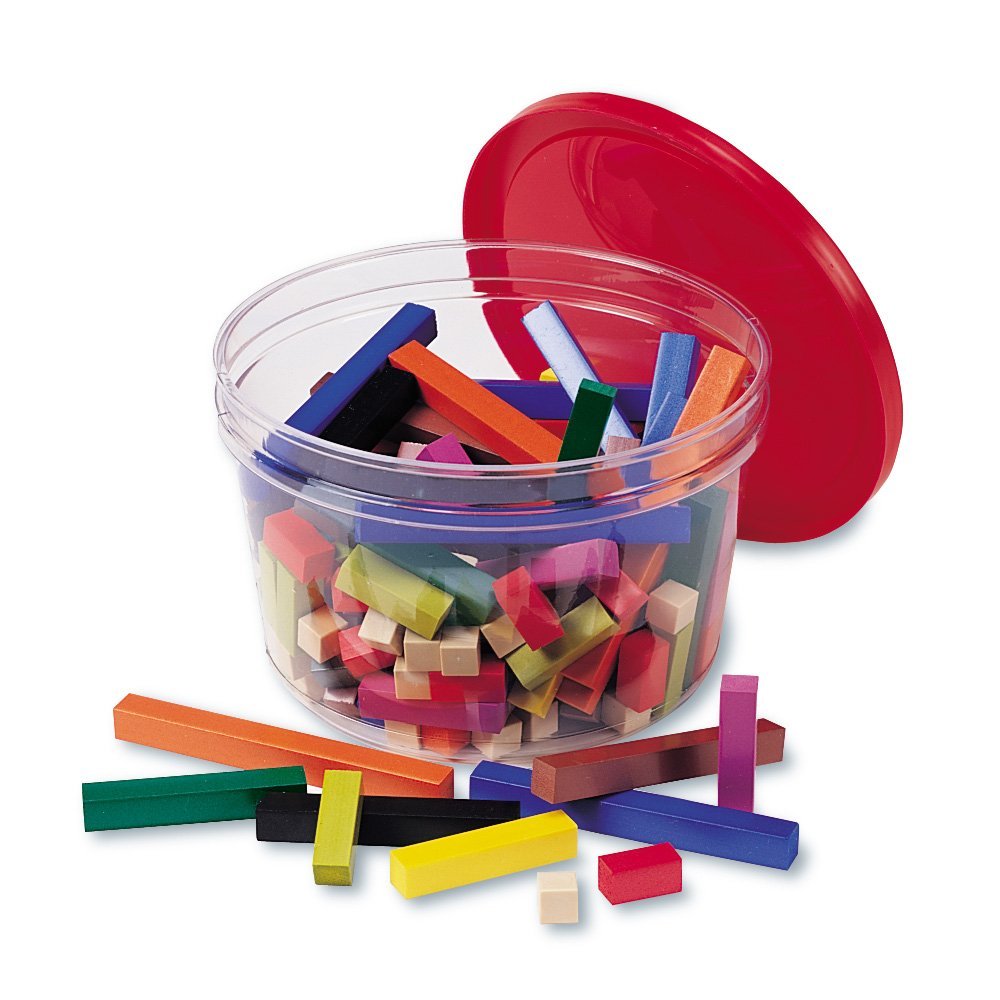 [Speaker Notes: Frank
Collaborative weekly meetings: We examined how used for teaching within the classroom.

We visualized how each could be used in a virtual environment, ensuring they are intuitively easy to use 

Here’s an example of one such manipulative, which are called Cuisenaire rods. It has many uses, including teaching the concept of fractions.
Here an examples of an early prototype we developed working collaboratively,]
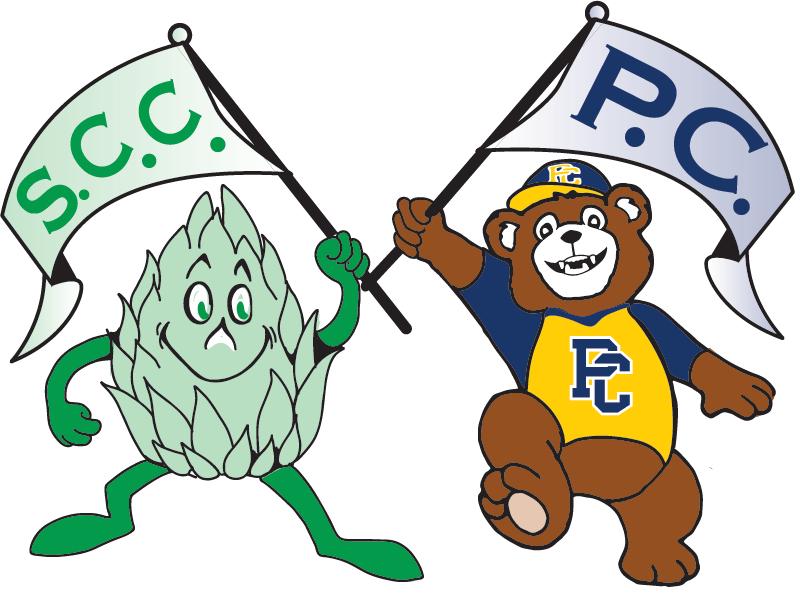 Integer Chips- Evolution of   the Virtual Manipulative
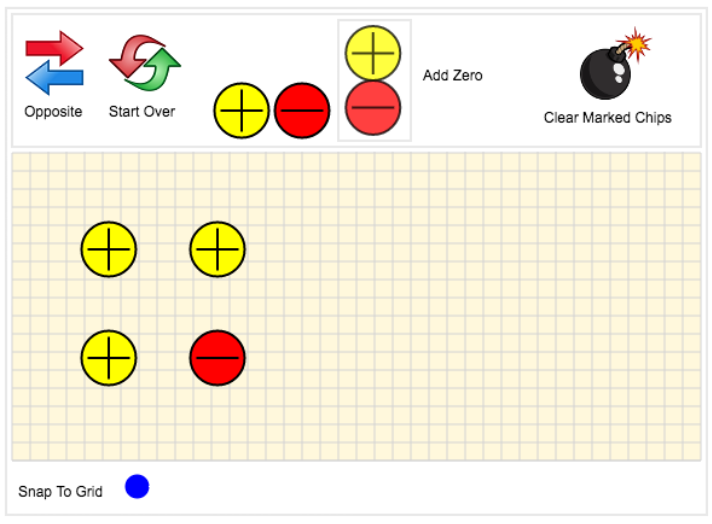 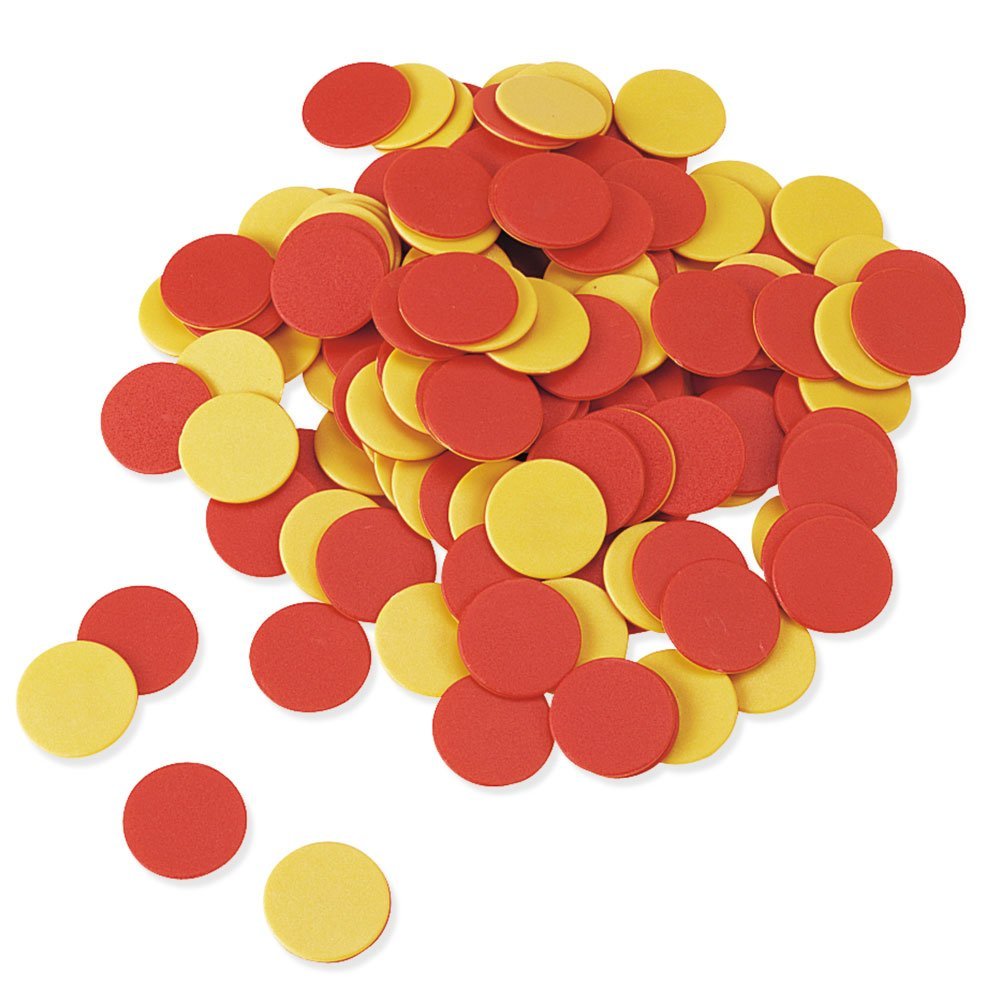 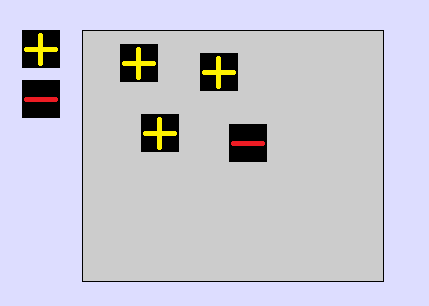 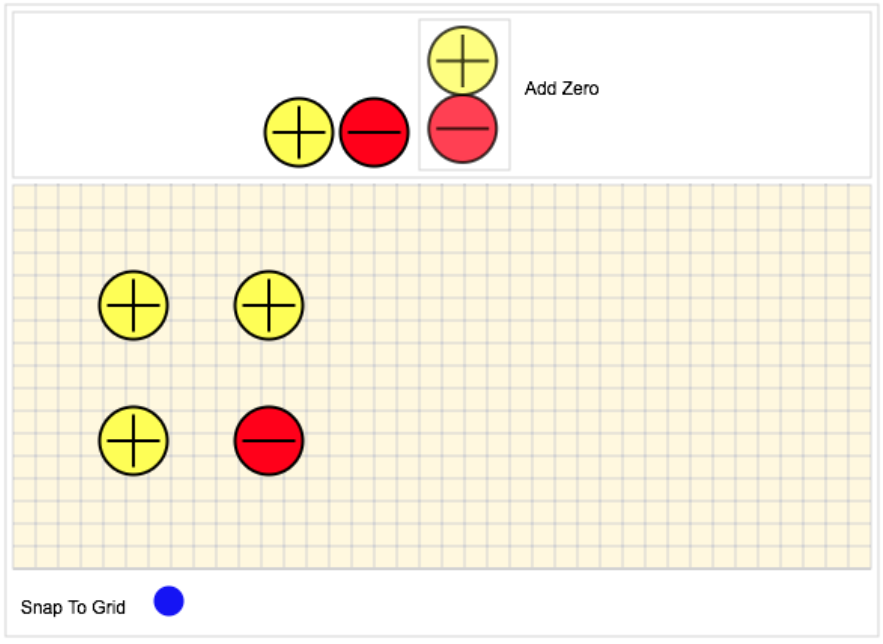 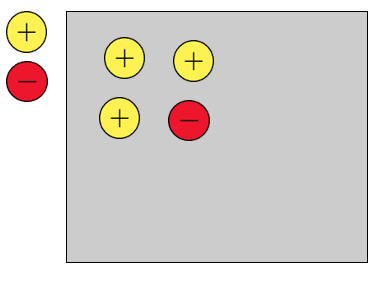 [Speaker Notes: Frank
Talk about the evolution of this manipulative.  Mention how original VM started.]
Virtual Manipulatives (Click on Image to access the site)
https://pcmathoer.wordpress.com/base-10-manipulative/
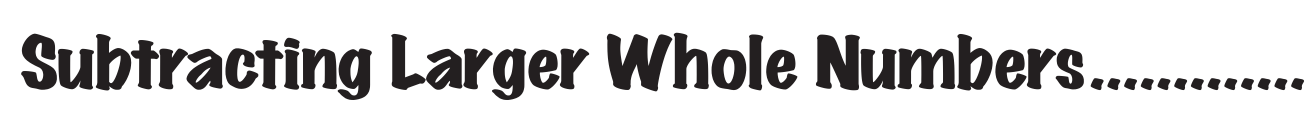 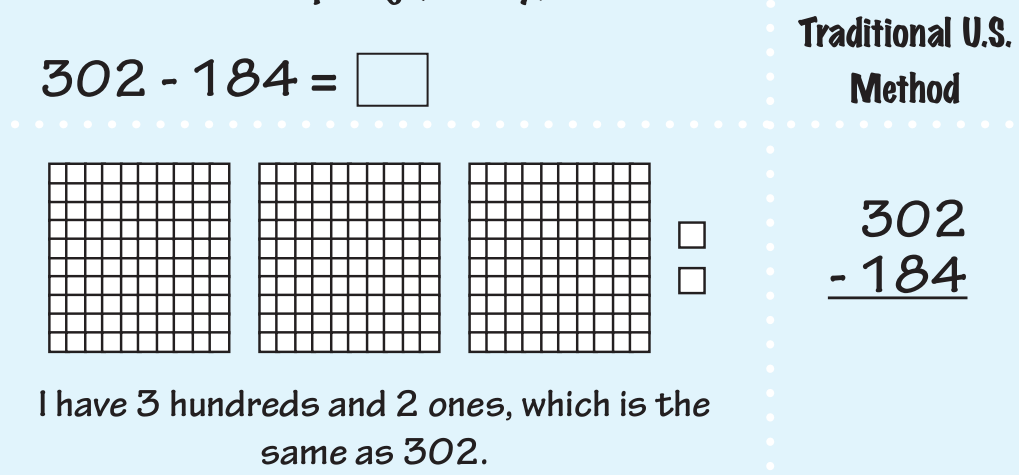 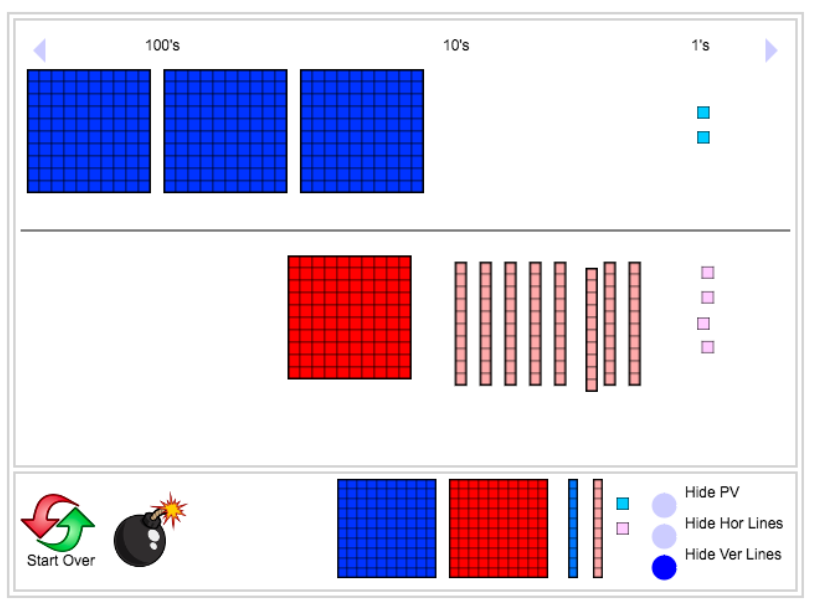 Subtrahend – The number you are “taking away”
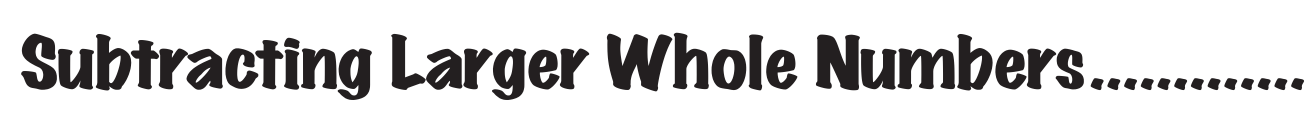 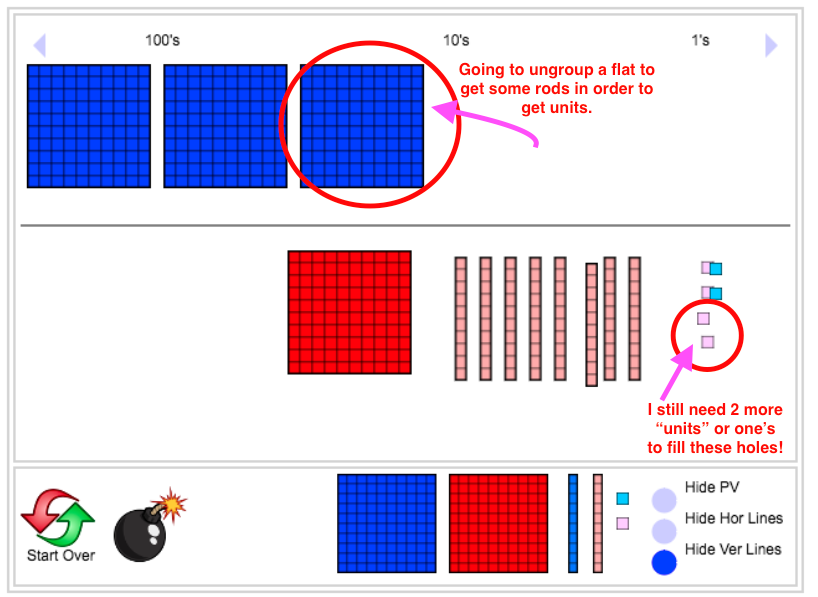 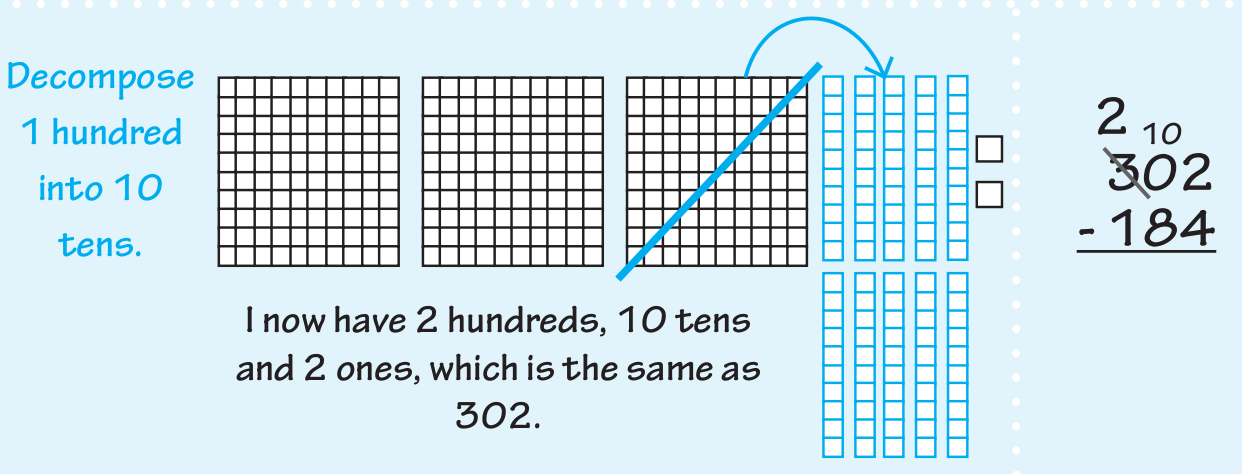 [Speaker Notes: Related Youtube video
https://youtu.be/KG6_qliqVf8  

Embedded version:
https://www.youtube.com/embed/KG6_qliqVf8?rel=0]
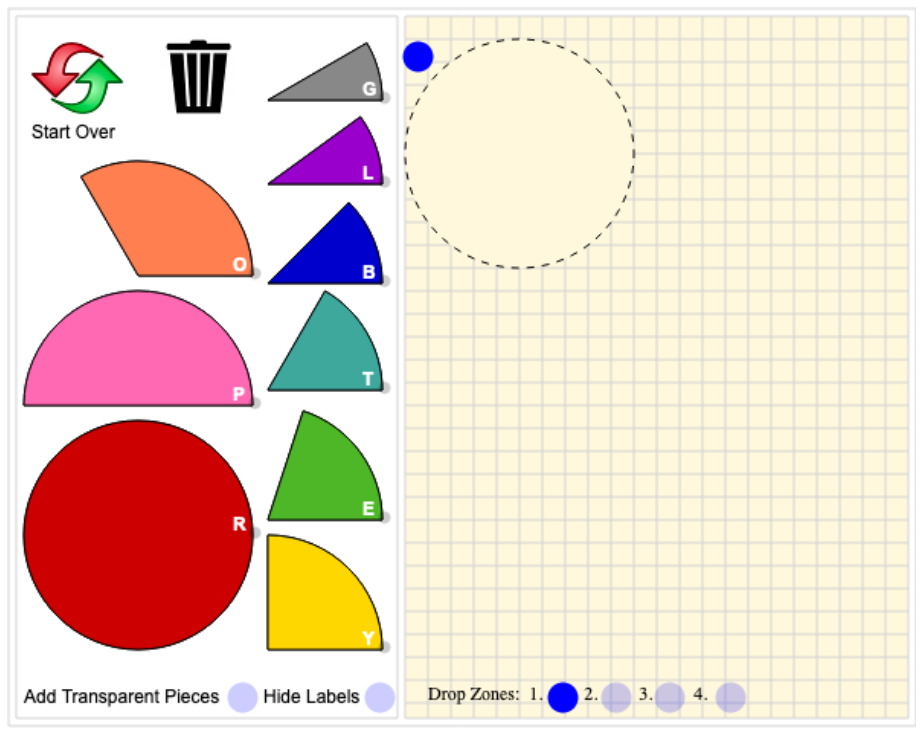 MOER questions that support VM
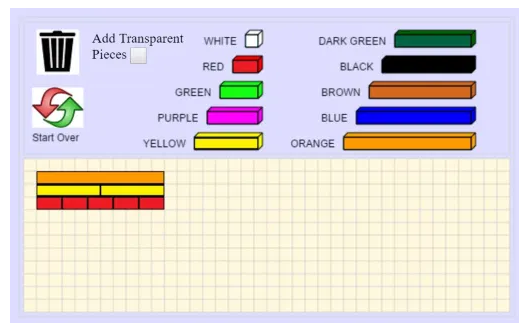 MOER questions that support VM
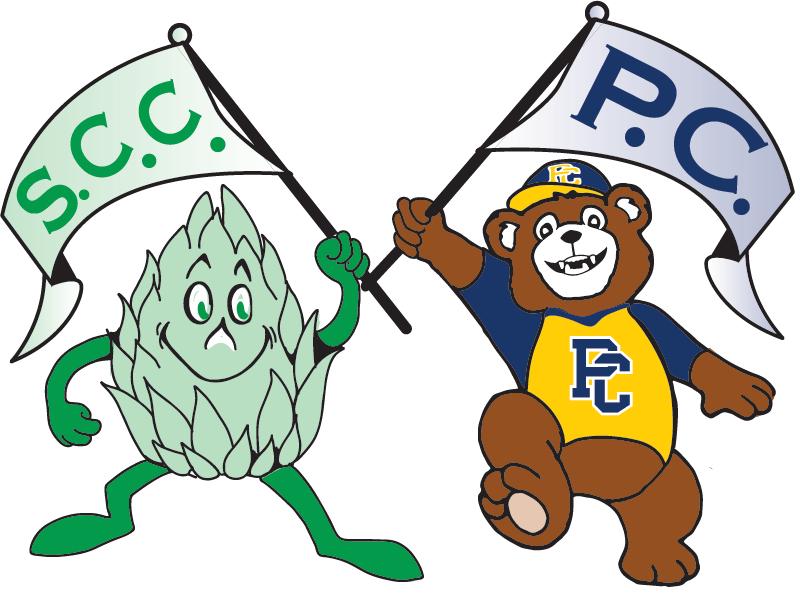 Using The Integer Chips Virtual Manipulative
https://youtu.be/5lNzCTsAhIM
[Speaker Notes: Frank
Talk through the use of the manipulative.
Youtube video
https://youtu.be/5lNzCTsAhIM 
Embedded version
https://www.youtube.com/embed/5lNzCTsAhIM?rel=0

Representing 2 multiple ways (through zero pairs)

Finding 2 – 5  in a “sea of zeros”]
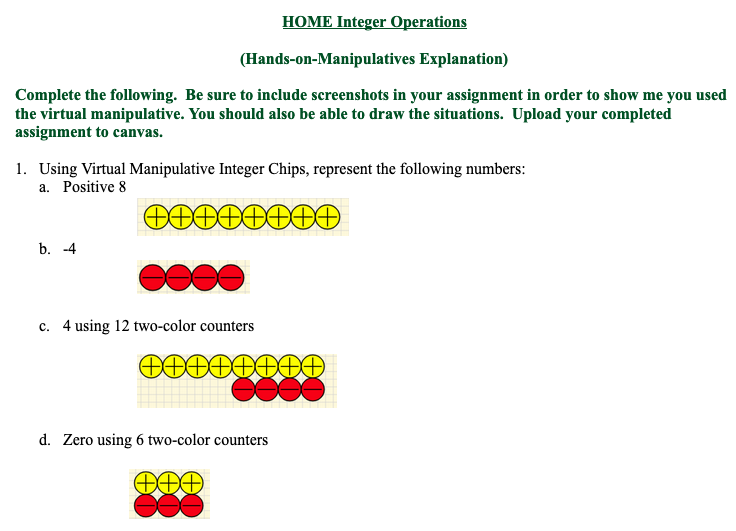 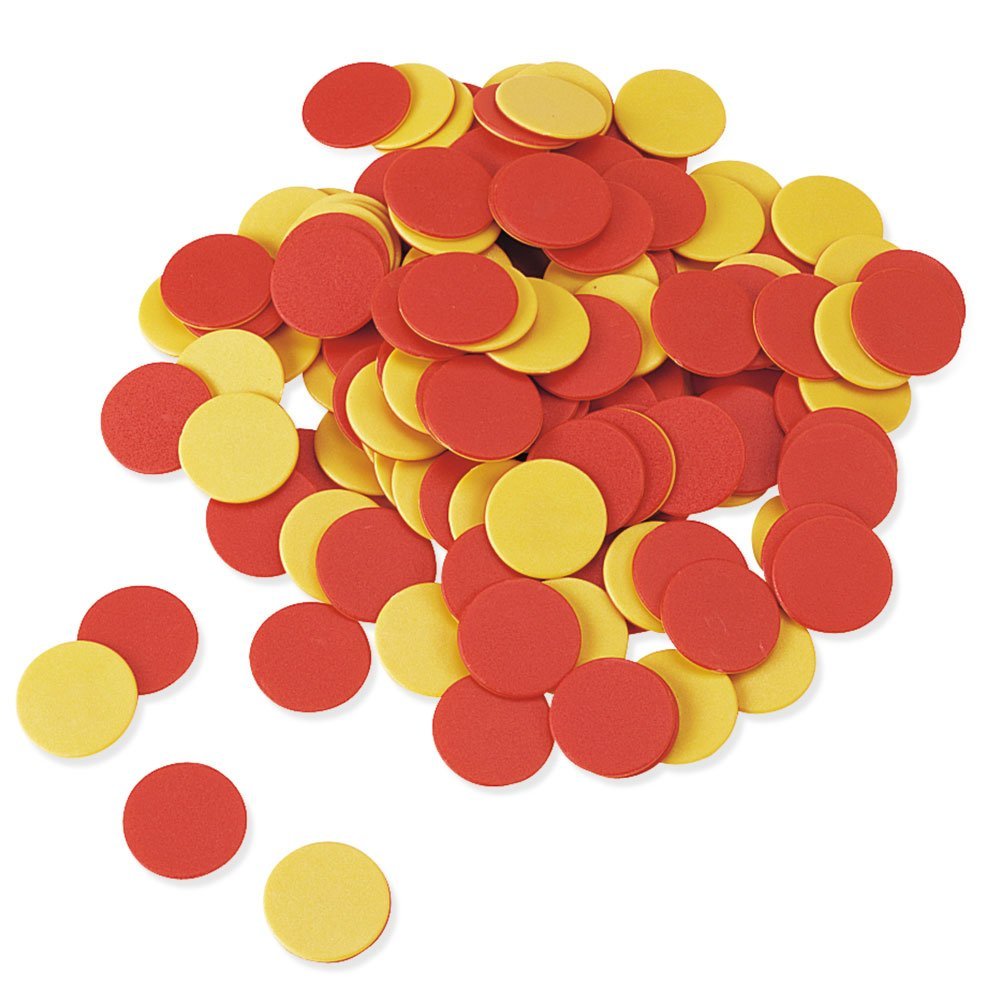 How do we create meaningful assignments that are done from a distance and allow students to interact with the V.M.?
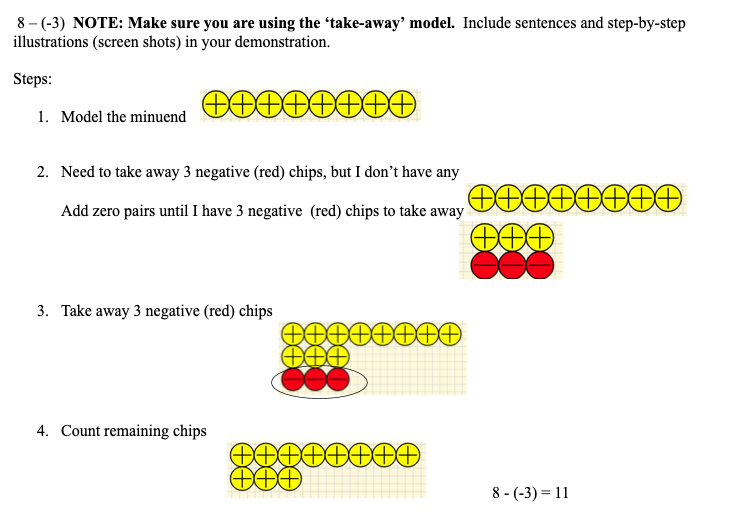 [Speaker Notes: Marcia/Krysten]
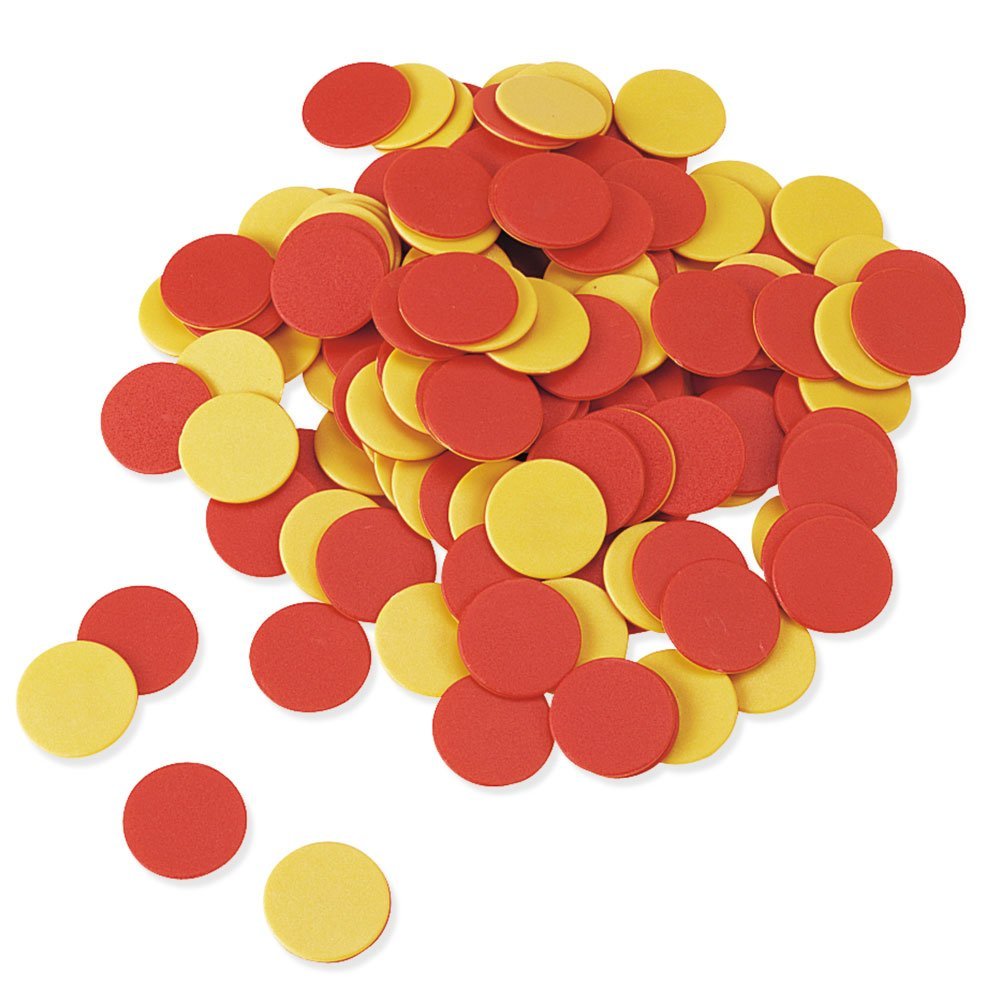 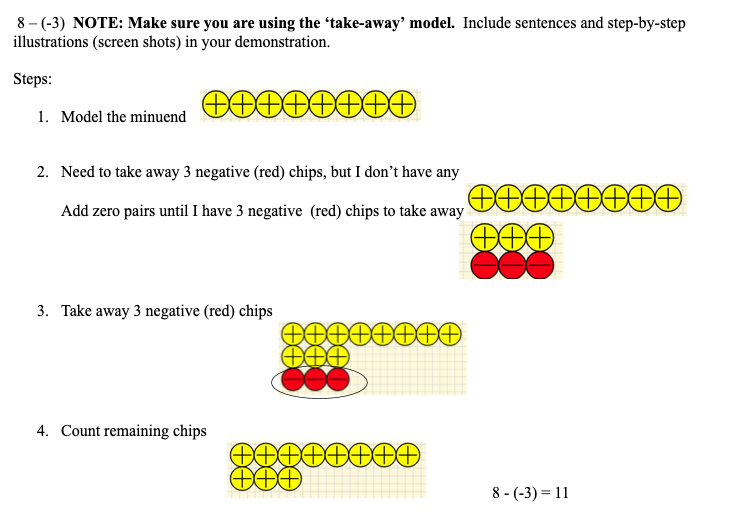 Getting Students to Interact with the Virtual Manipulatives
[Speaker Notes: Marcia/Krysten]
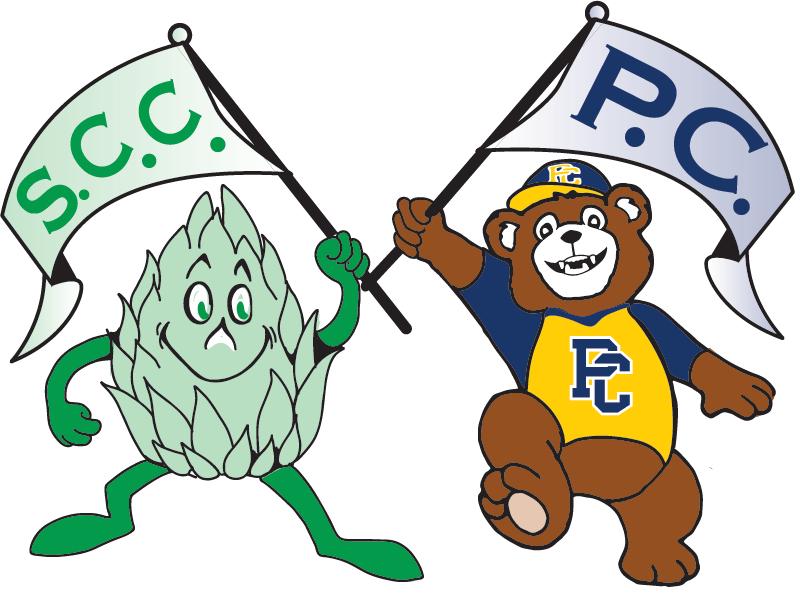 Fraction Circles-Evolution of 
the Virtual Manipulative
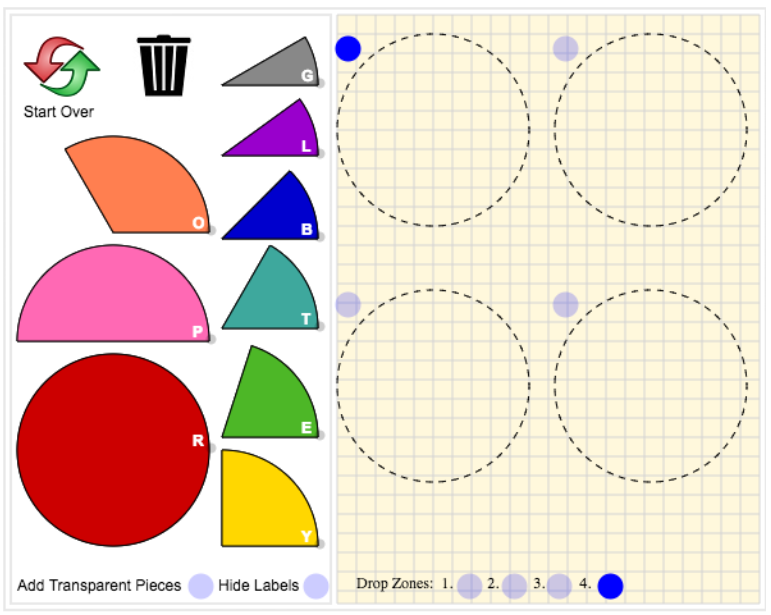 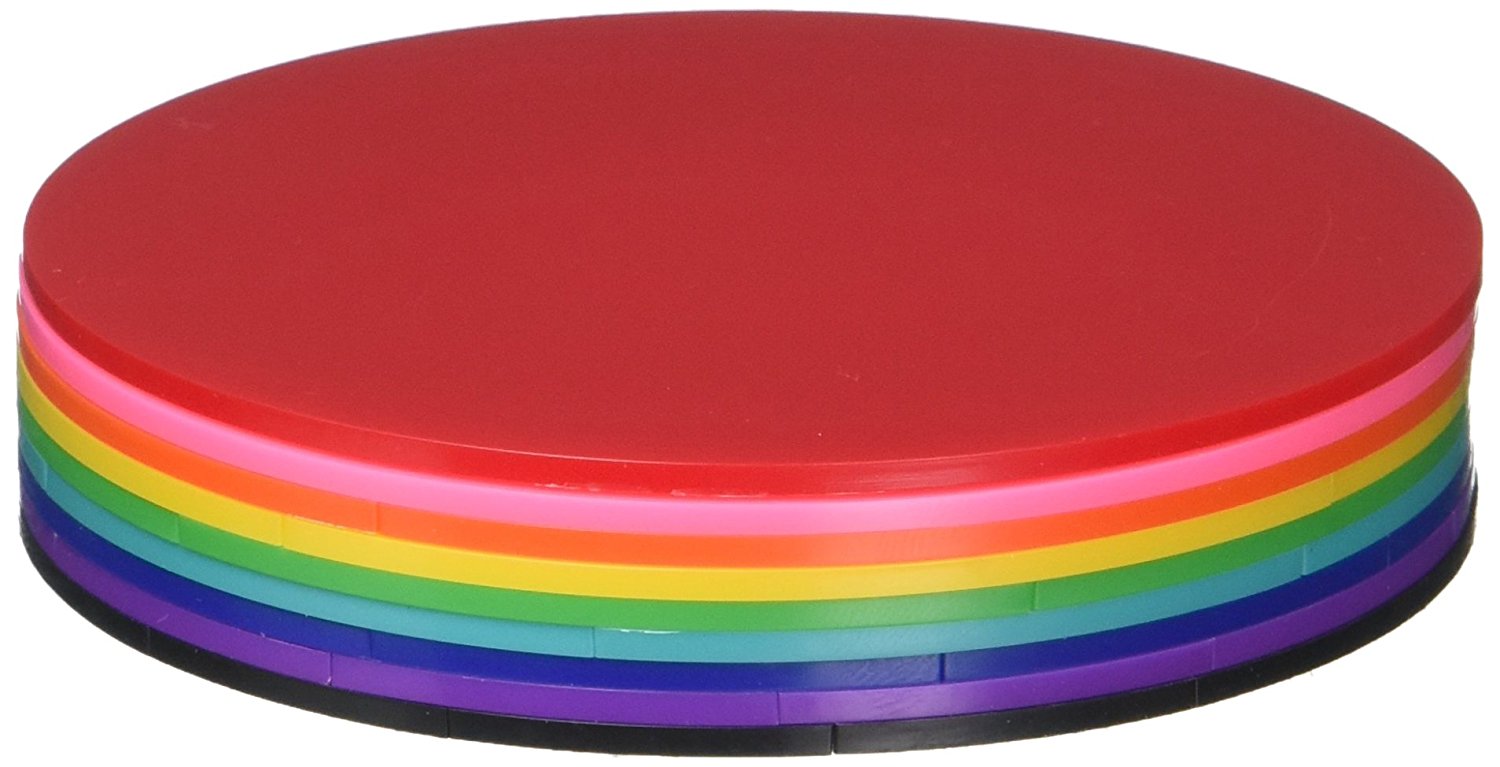 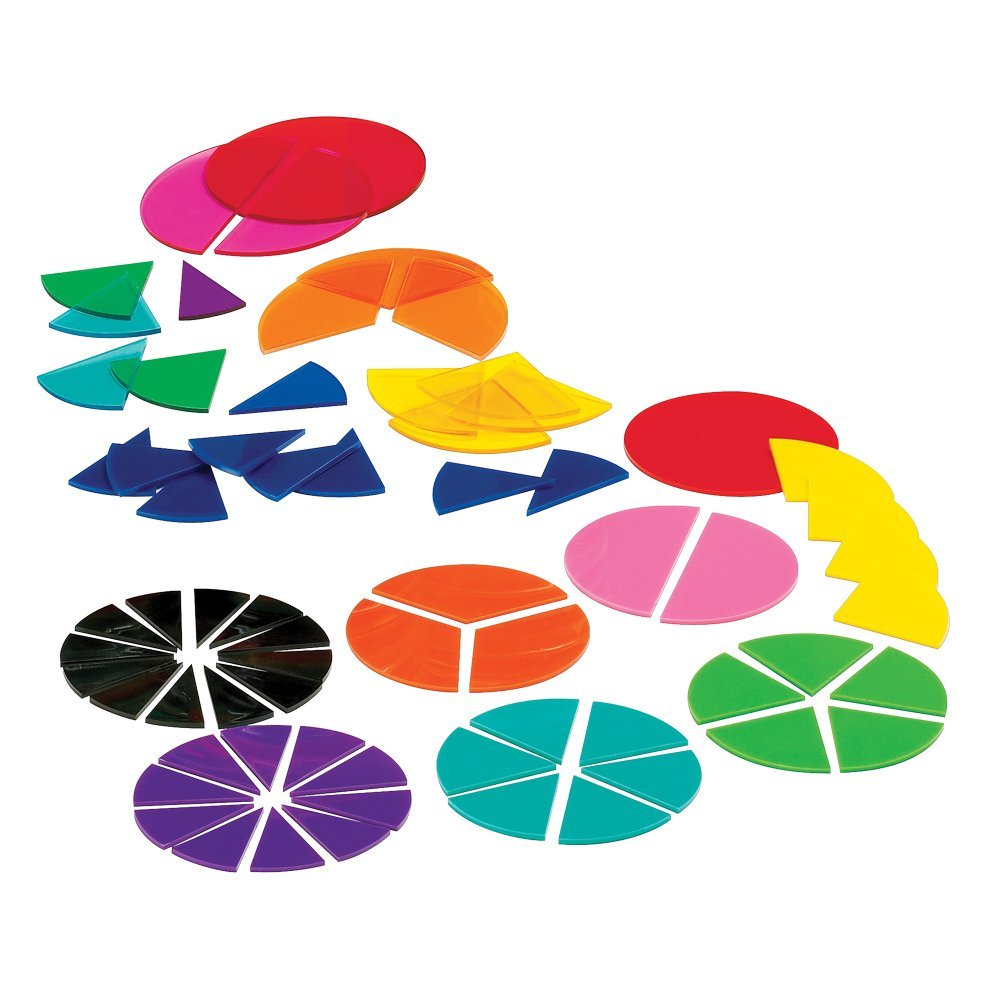 Information from Pilot

Refinements made to the Virtual Manipulatives
[Speaker Notes: Frank
Pilot information from students and faculty.  Students experiencing limitations with color vision didn’t the manipulative as useful.  8 ½ percent of population some form of limitations with color vision.

So we ran through a filter to simulate varying degrees of color blindness. Refinements made, a more accessible manipulative for all students.

Colblindor site:
http://www.color-blindness.com/coblis-color-blindness-simulator/]
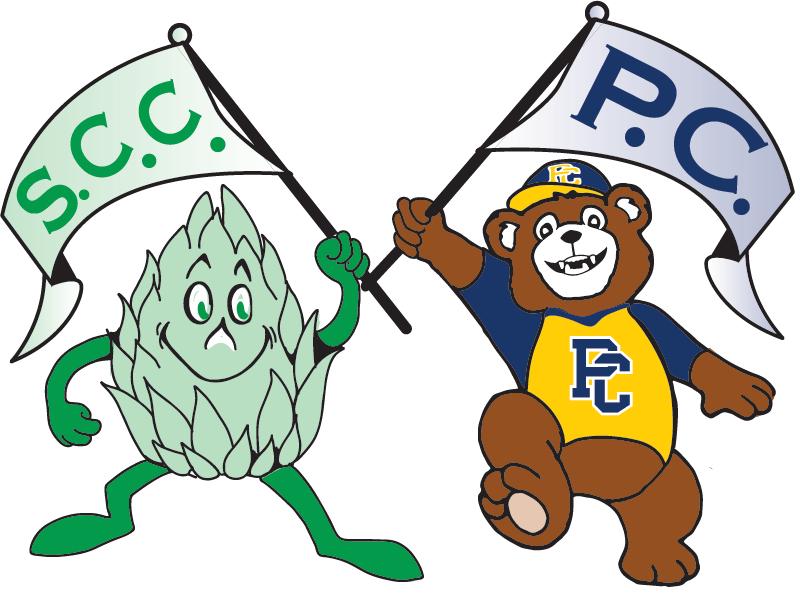 Using The Fraction Circles Virtual Manipulative
https://youtu.be/PgFb6EdJtXk
[Speaker Notes: Frank
Walk through representing ½ multiple ways.
Video:
https://youtu.be/PgFb6EdJtXk 
Embedded version
https://www.youtube.com/embed/PgFb6EdJtXk?rel=0]
Assessed Manipulatives
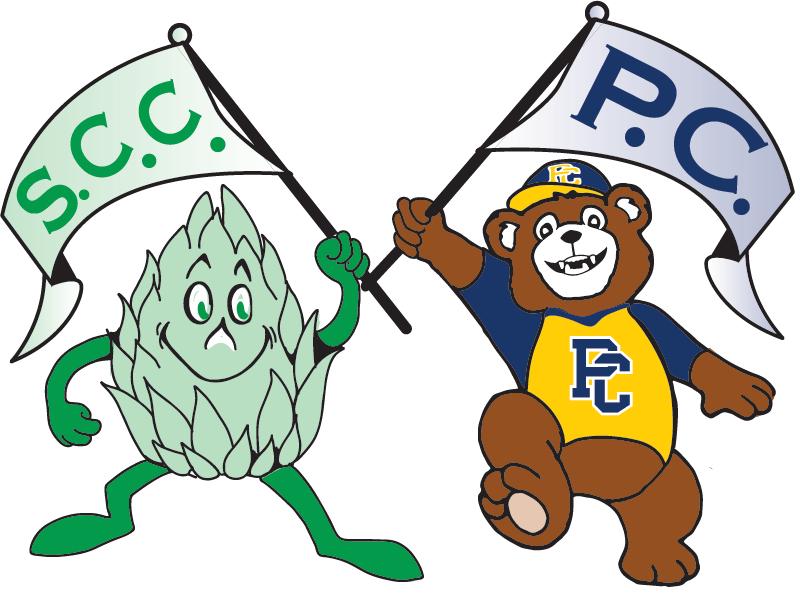 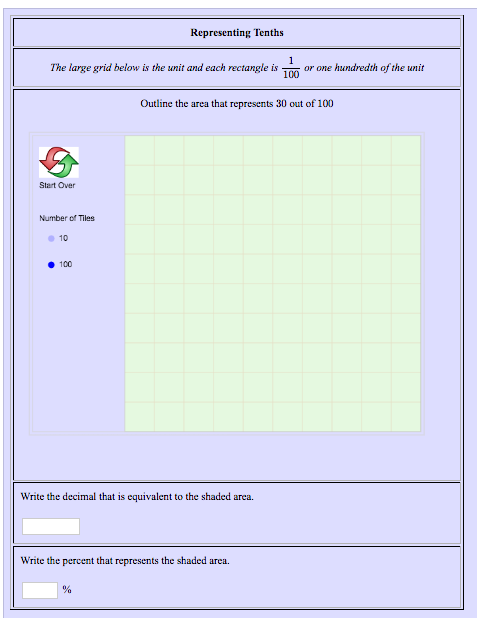 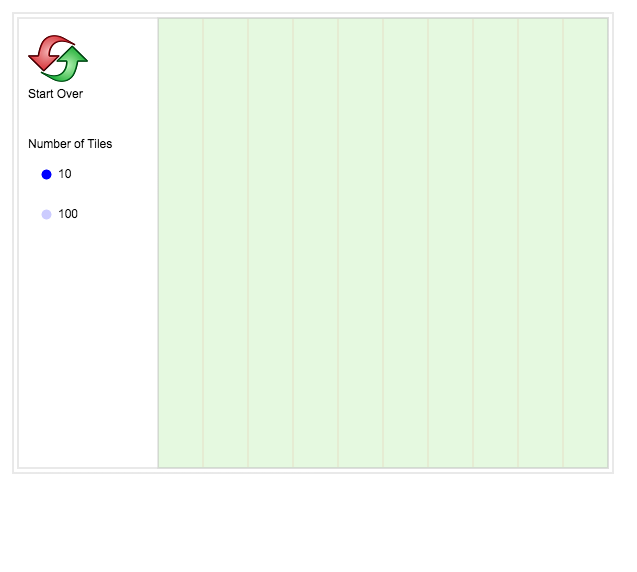 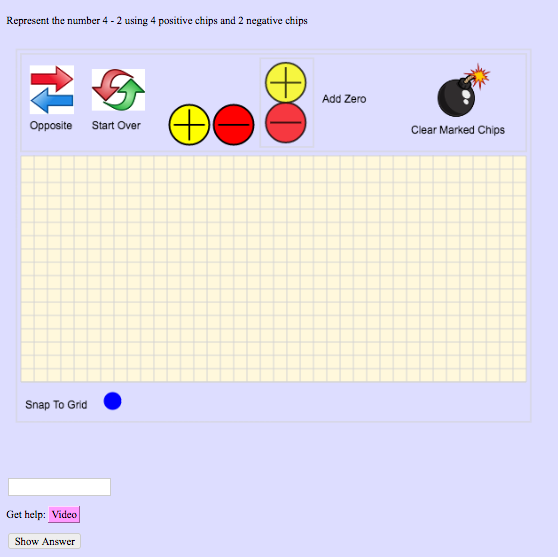 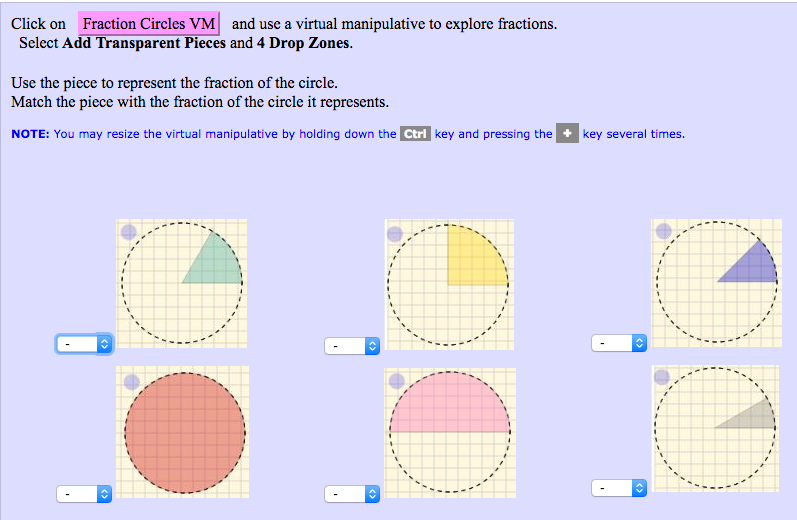 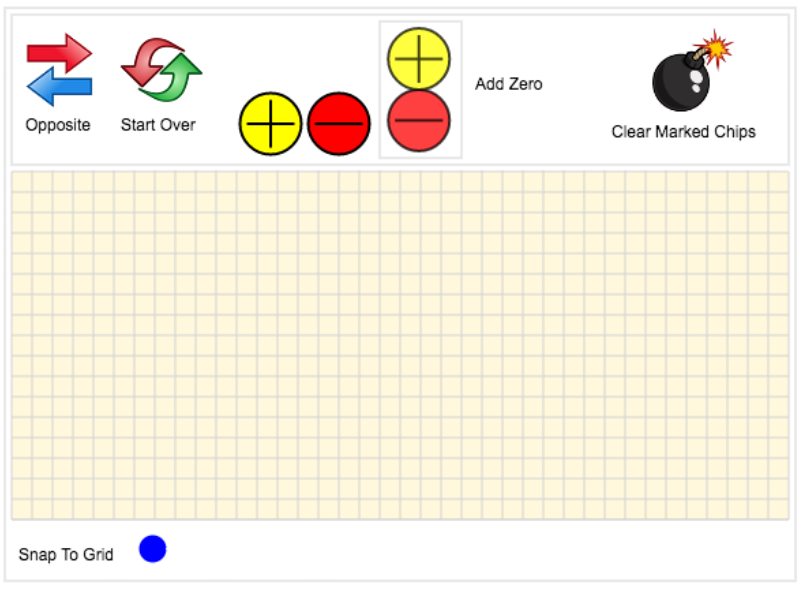 [Speaker Notes: Frank]
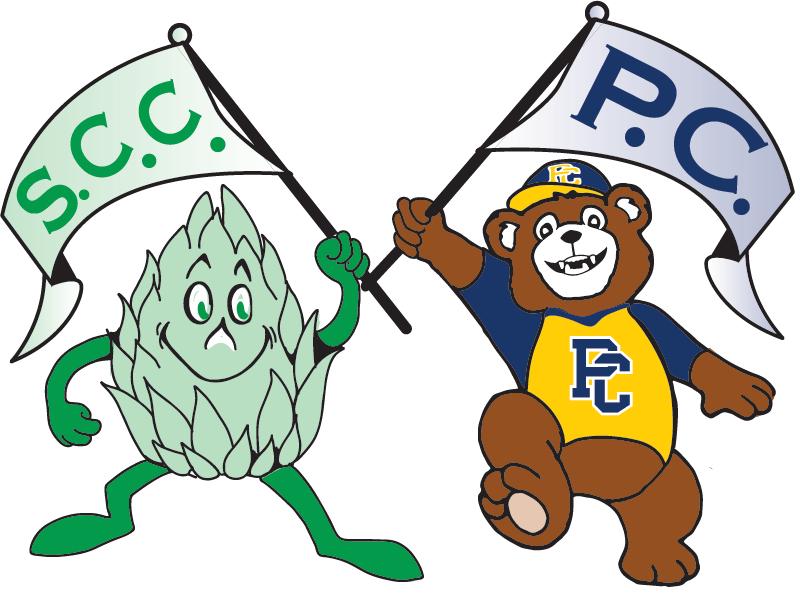 An OER resource for students
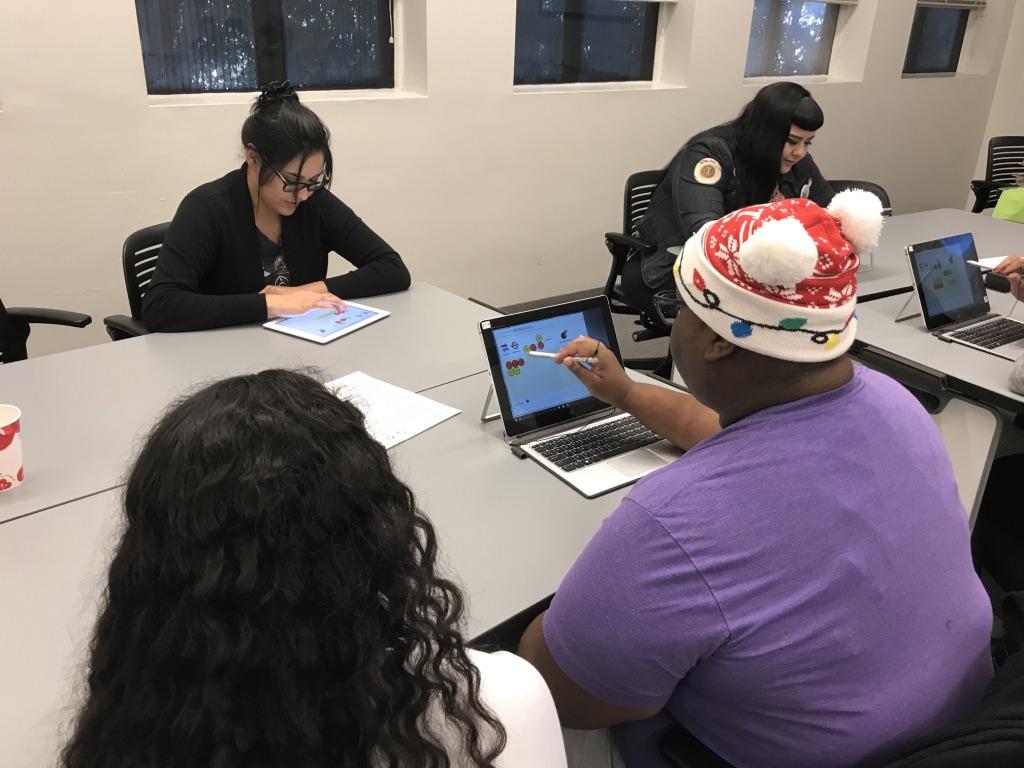 Students from  Mathematics for Educators class using the Virtual Manipulatives… ☺
[Speaker Notes: Frank]
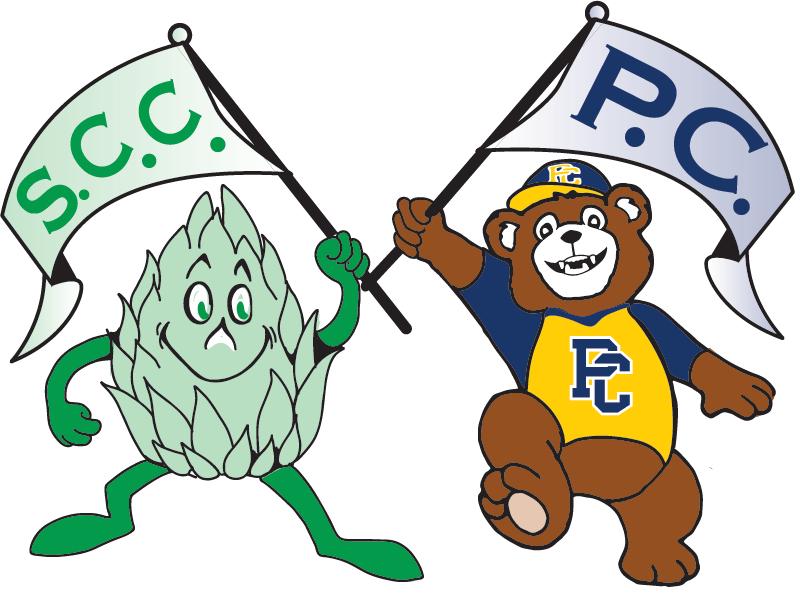 An OER resource for students and faculty
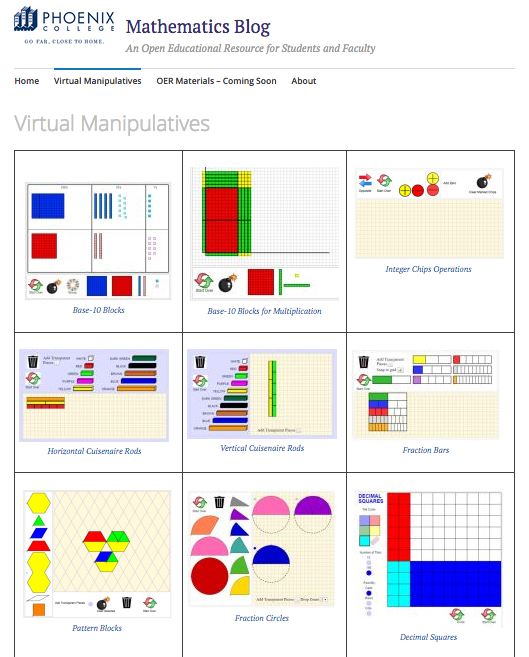 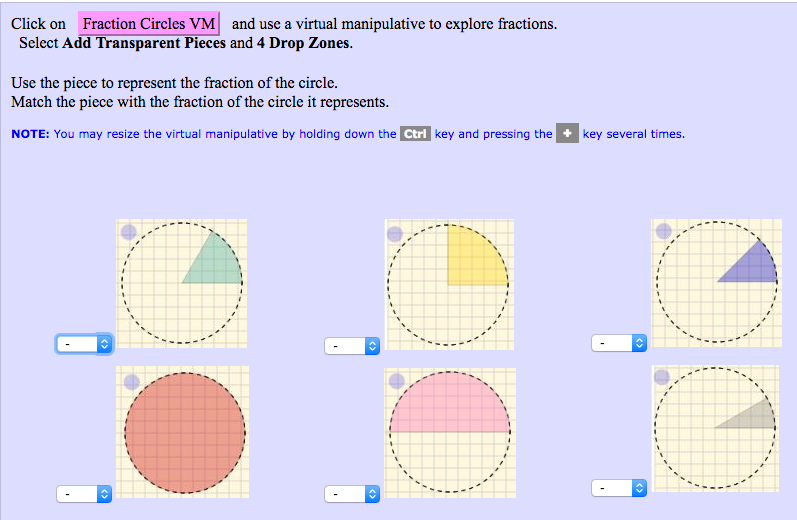 Winner of 2018-2019 Phoenix College Innovation of the Year award
[Speaker Notes: Frank
Some of the manipulatives we have built.  As collaboration continues, our library grows and functionality enhances.

What’s next ?  Continue building virtual manipulatives that assess students understanding of the concept.]
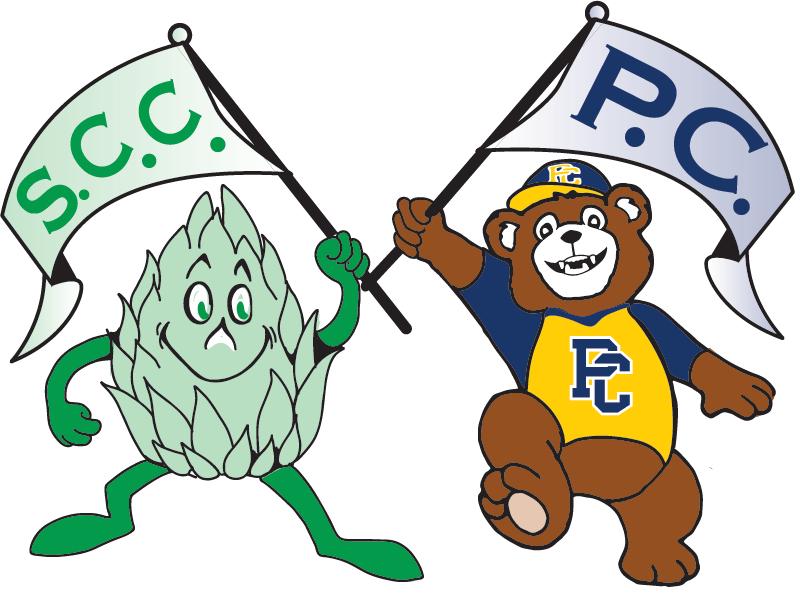 Want to get started using the VM?
Hands On Manipulative Exploration Assignments: Handout
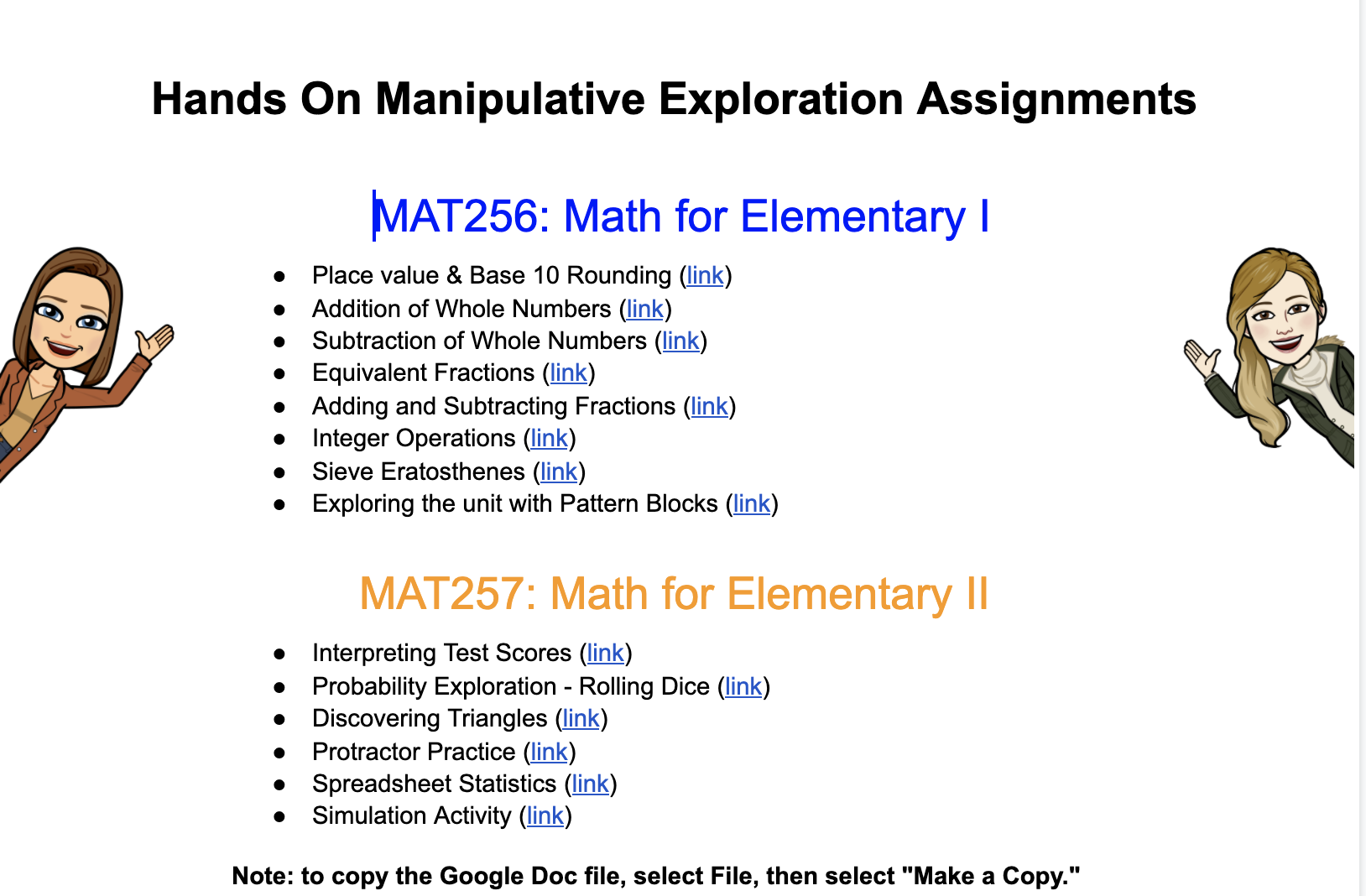 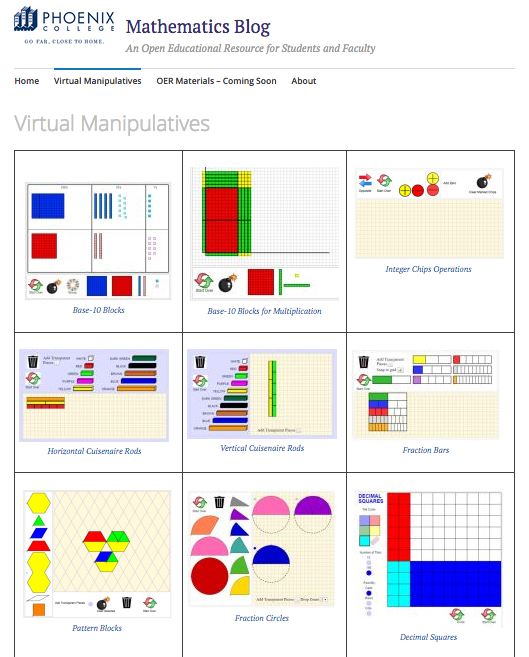 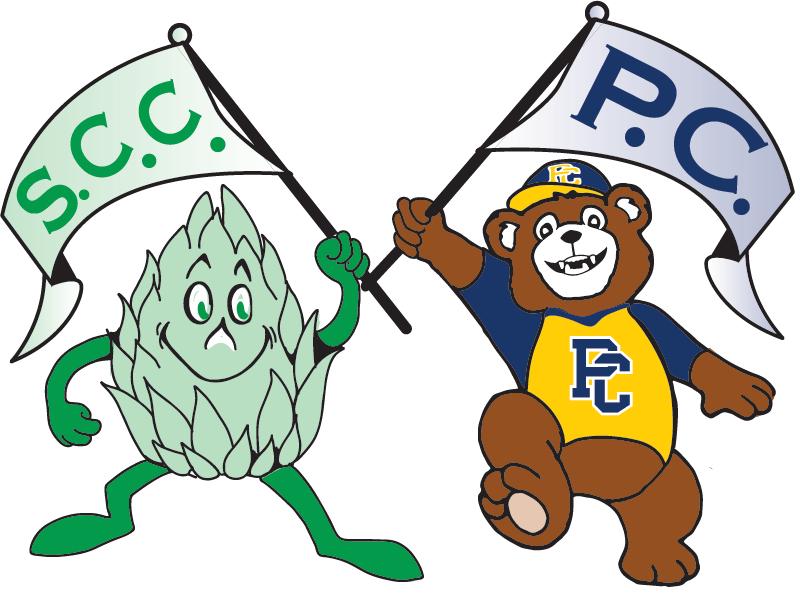 Resources….
Hands On Manipulative Exploration Assignments: Handout

Virtual manipulatives: https://pcmathoer.wordpress.com/

Colblindor: http://www.color-blindness.com/ https://www.color-blindness.com/coblis-color-blindness-simulator/ 

MOER: https://moer.maricopa.edu 

MyOpenMath: https://www.myopenmath.com/ 

MathisPower4U - Virtual Manipulatives & Number Sense Playlists  https://www.youtube.com/c/Mathispower4u/playlists 

Special thanks to:Our colleagues at Phoenix College, Scottsdale Community College, Glendale Community College, and Mesa Community College who have helped continue to support this collaborative endeavor.
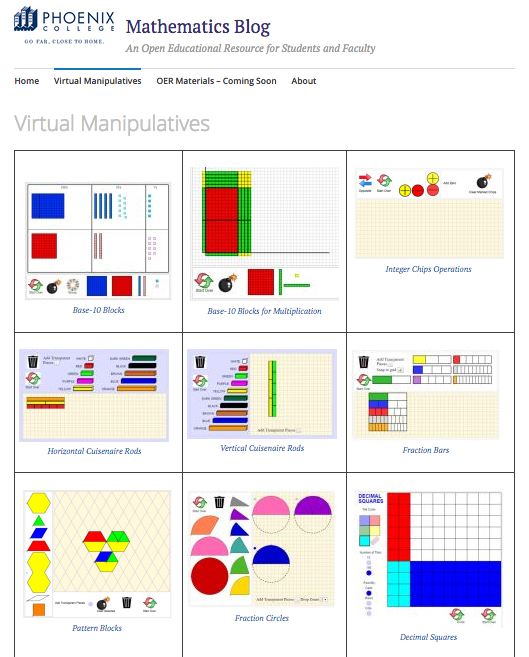 Accessing….
COPY THE COURSES
MOER Templates
MAT 256 Course ID:  10576
MAT 257 Course ID:  10577
MOM Templates
Mathematics for Elementary Teachers 1 Course ID: 67321
Mathematics for Elementary Teachers 2 Course ID: 67322
Coming soon to Canvas Commons
How you can get involved!
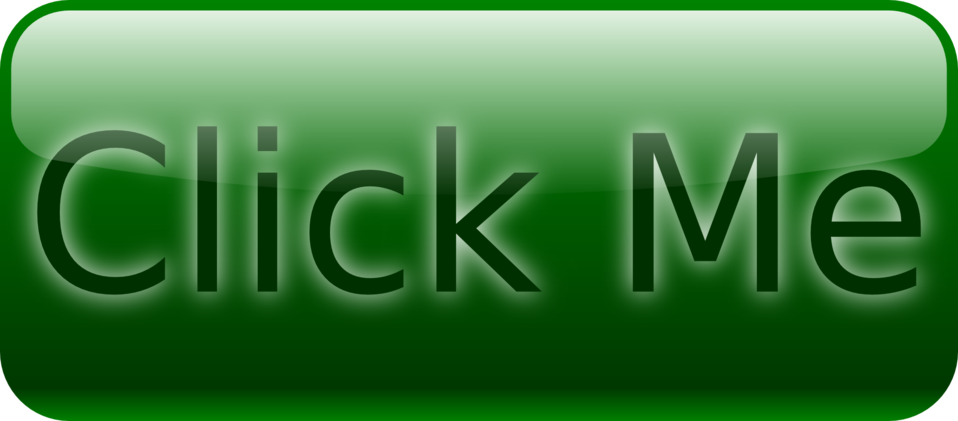 Link to the presentation!  --->
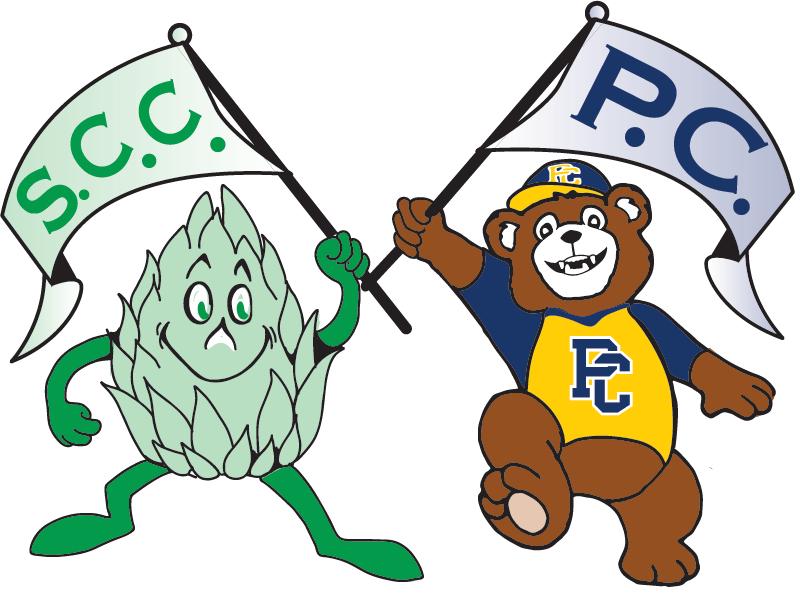 Questions?

Marcia Corby
Marcia.Corby@Phoenixcollege.edu
Krysten Pampel
Krysten.Pampel@Gccaz.edu
Frank Marfai
Frank.Marfai@Phoenixcollege.edu 
 
More about the virtual manipulatives project 
https://www.youtube.com/watch?v=pn6qMAEqizQ
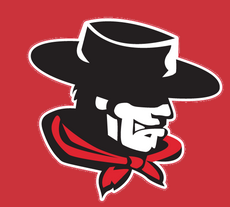 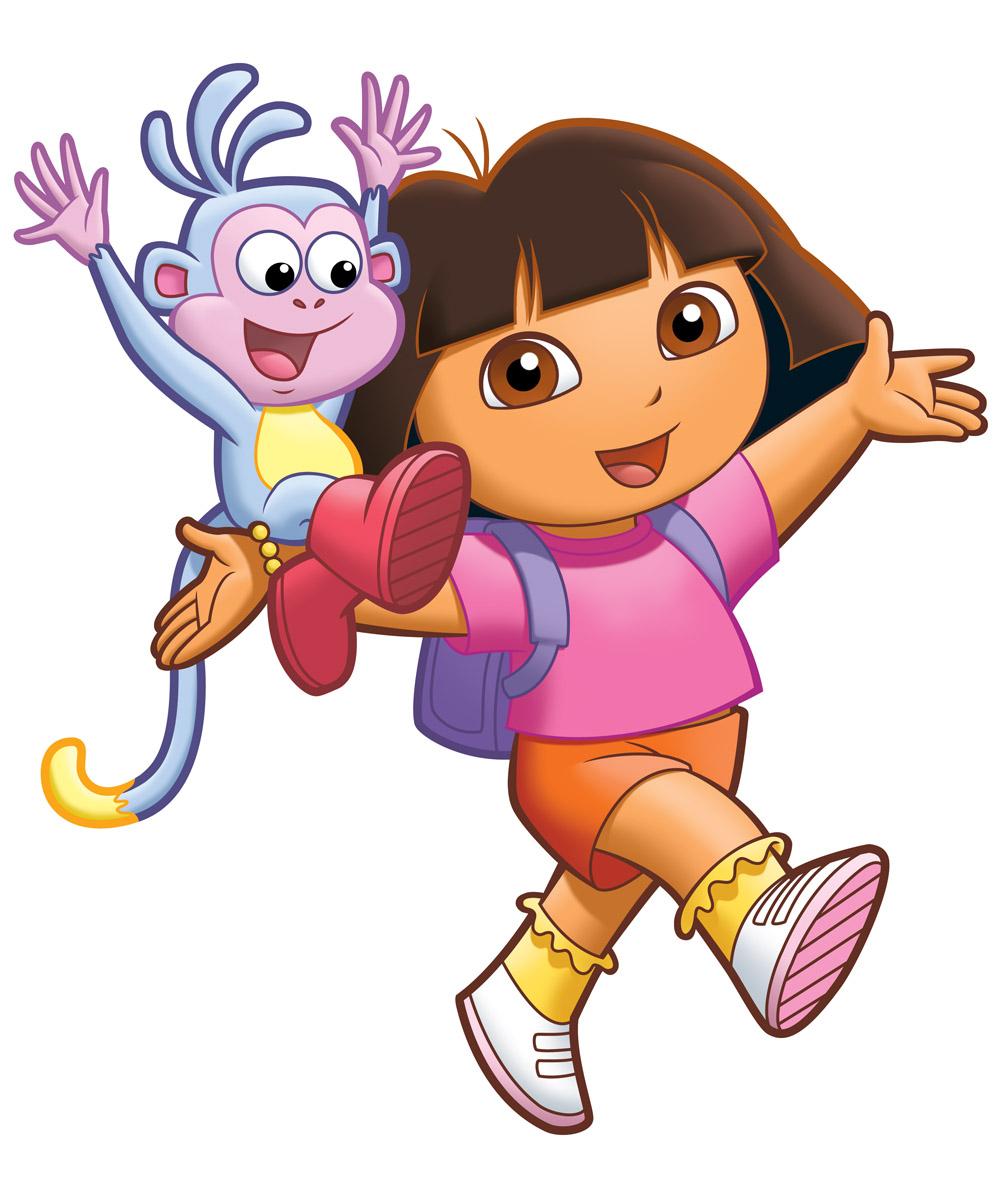 Let’s explore these
resources!

Have your Laptop orMobile Device ready…

You will be going a breakout room…
let’s a take a poll where you’d like to go!
[Speaker Notes: We will want the poll results shared]
Would you rather explore…
Base-10 Blocks?
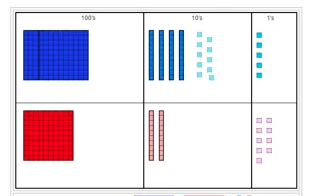 Integer Chips?
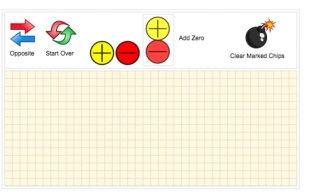 The Website?
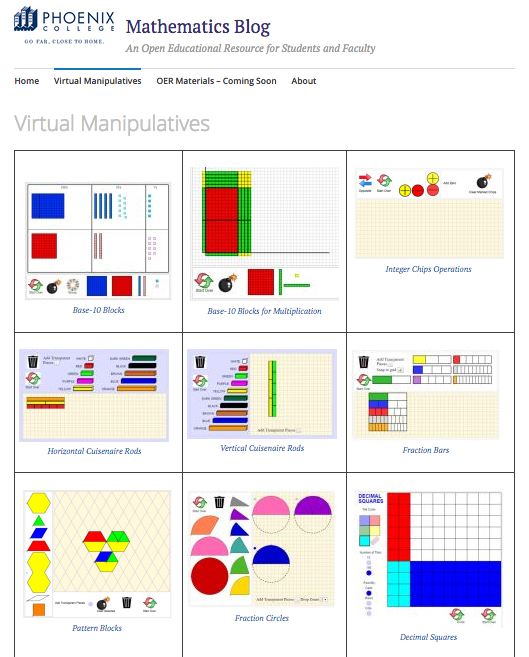 [Speaker Notes: Frank
Poll #4.  From that we plan in the moment….  Breakout rooms follow.]
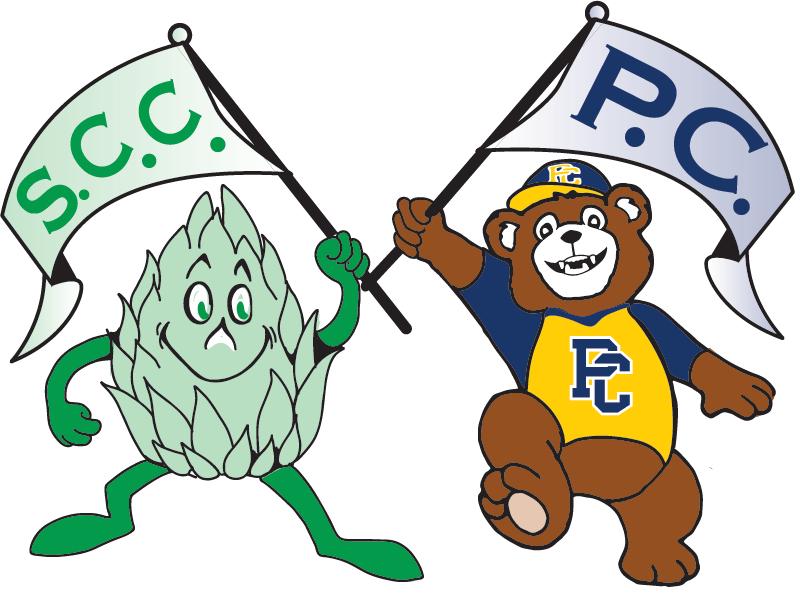 Thank you for coming!!!

Marcia Corby
Marcia.Corby@Phoenixcollege.edu
Krysten Pampel
Krysten.Pampel@Gccaz.edu
Frank Marfai
Frank.Marfai@Phoenixcollege.edu 
 
More about the virtual manipulatives project 
https://www.youtube.com/watch?v=pn6qMAEqizQ
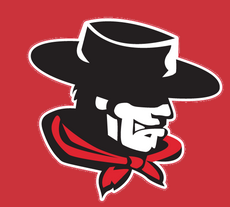 Ice Breaker Examples
used in this presentation
Interactive Polls
A way to engage students 
An alternative approach to taking attendance
Would you rather have…
Someone older at your side?
Someone younger at your side?
or
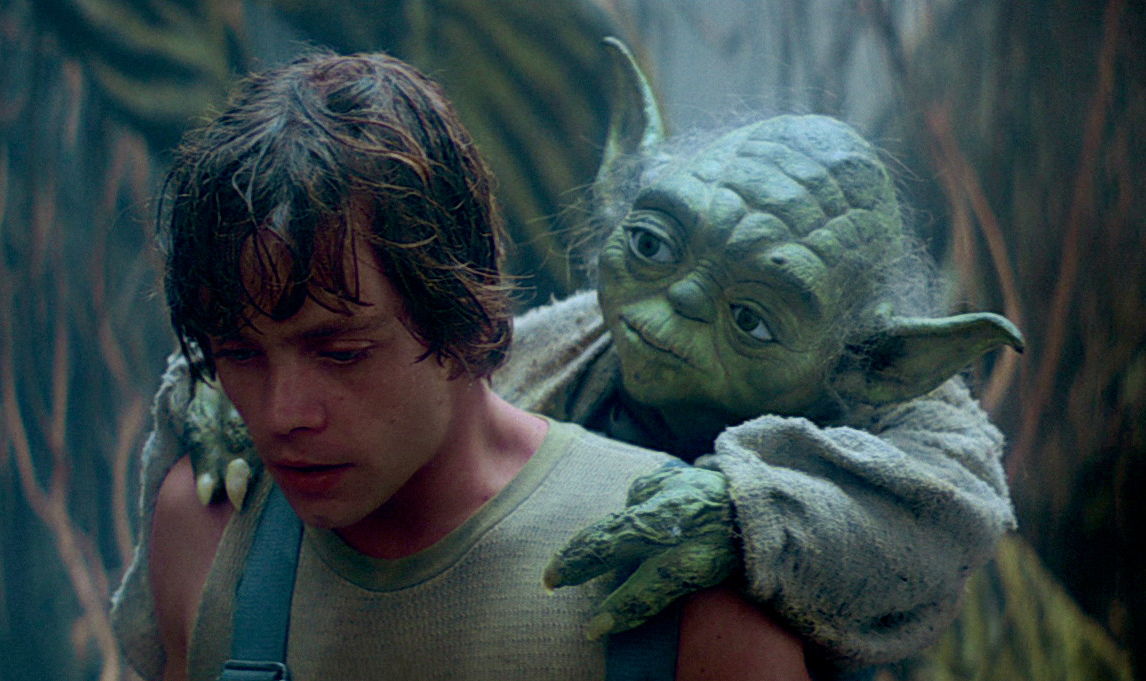 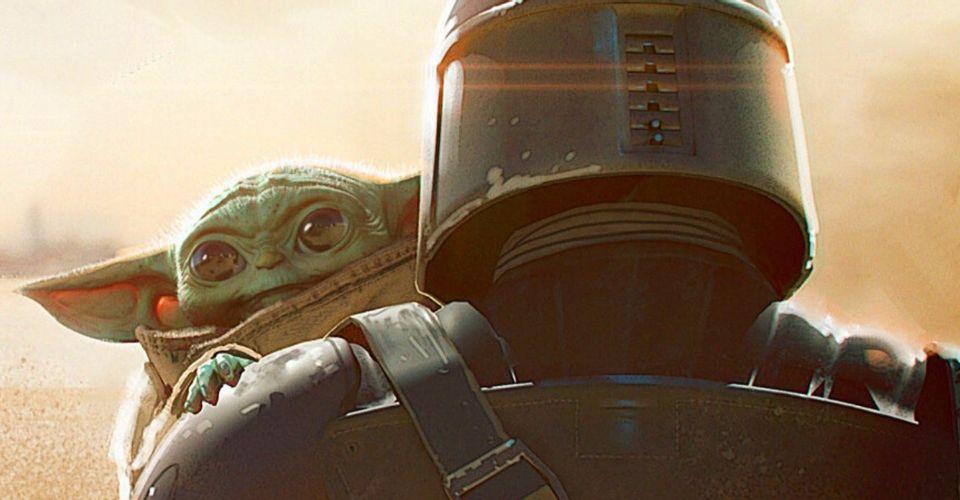 Mmm, yes.  Much wisdom will you have.
You have spoken -  this is the way.
[Speaker Notes: Poll exampte #1]
Would you rather have a Large serving of…
Coffee
Tea
or
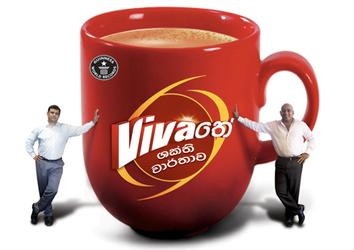 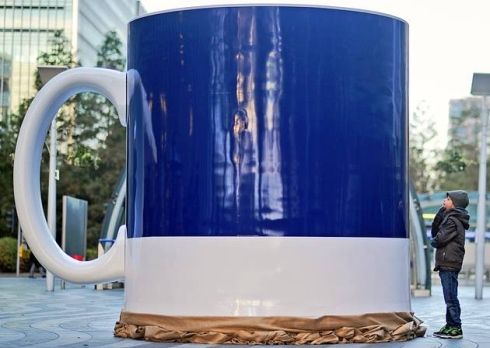 [Speaker Notes: Poll example #2]
Who would you rather have by your side?
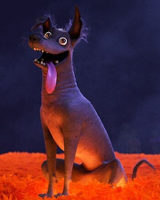 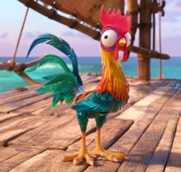 Heihei (Moana)
Dante (Coco)
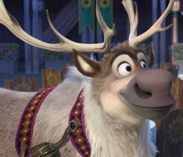 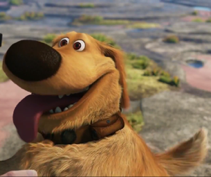 Sven (Frozen)
Dug (Up)
[Speaker Notes: Poll example #3]